Therapy in the Treatment of Posttraumatic Dystrophy
David M. Klein, MD
Kennedy-White Orthopaedic Center
Sarasota, Florida
Local Literature
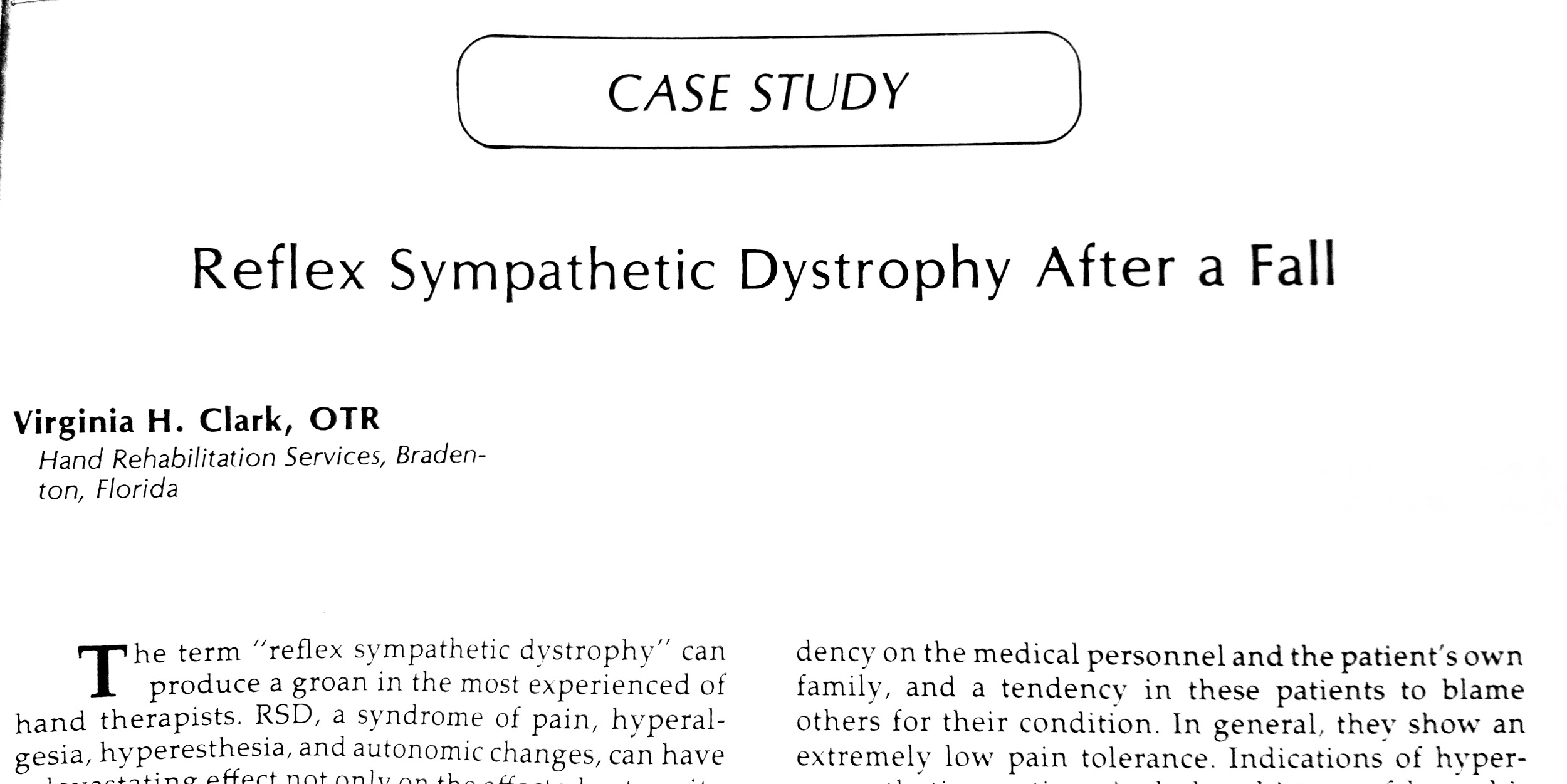 Outline
What is NORMAL after trauma?
Defining Dystrophy
Scope of treatment options
Therapy treatment options
What’s Normal?
Normal Responses to Trauma
Pain
Swelling
Stiffness
Increased blood flow
Image – Acute Dystrophy?
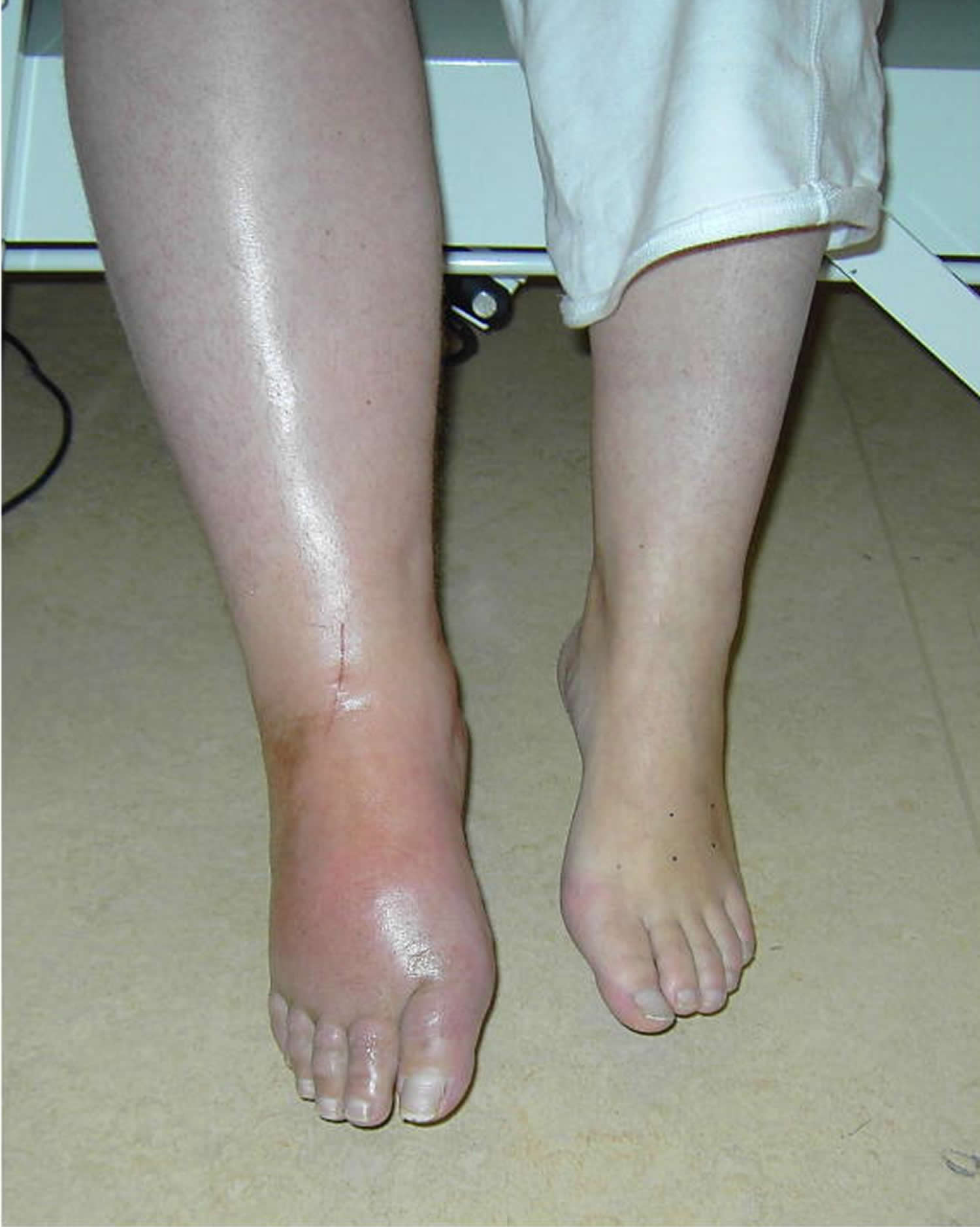 Image – Casting Response
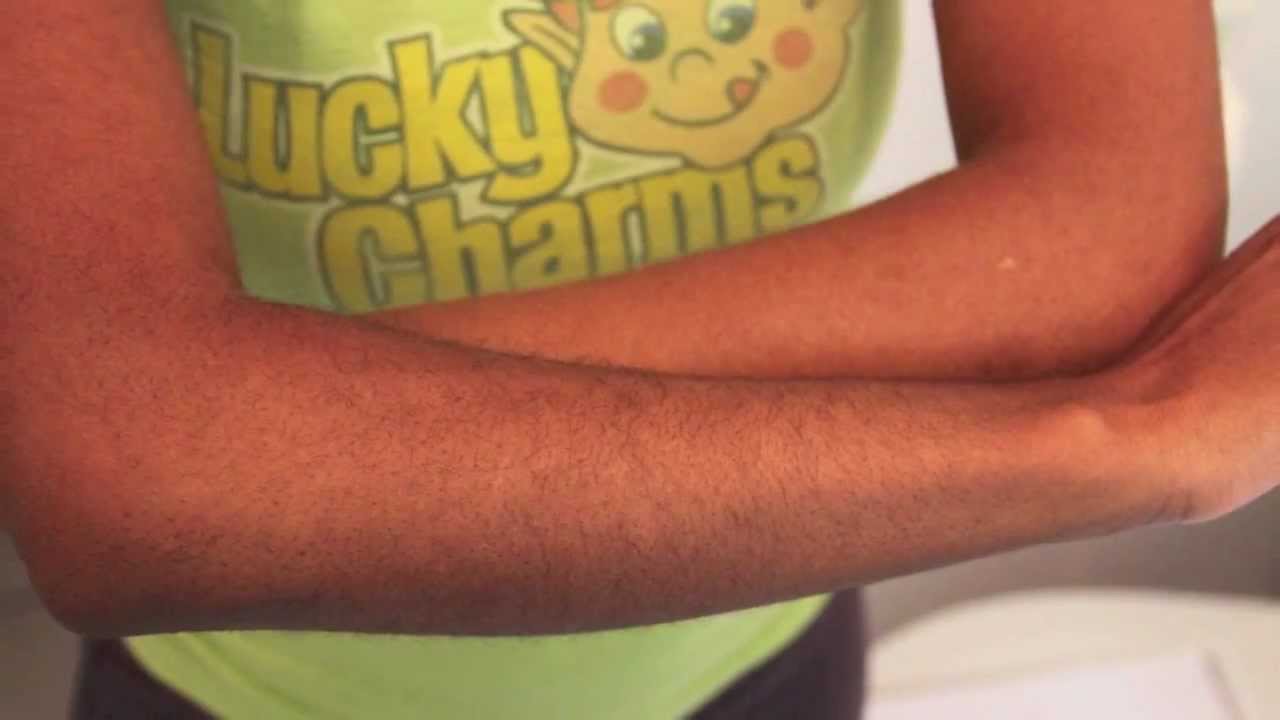 Defining Dystrophy
Defining Dystrophy
Greater than normal responses
Geographic distribution outside zone of injury
Failure to respond to normal interventions
Is Dystrophy just PAIN?
No.
Definitions require Autonomic Involvement
The “Sympathetic Reflex” part of RSD

“Pain Out of Proportion to Injury” is NOT sufficient on its own
Dystrophy must have Autonomic involvement
Skin
Blood flow
Sweat glands
Hair changes
Nail changes
Patchy osteoporosis
Muscle tone changes
WHAT is Posttraumatic Dystrophy?
Involves autonomic responses
Blood flow
Temperature
Hair pattern
Sweat pattern
Likely cortical and spinal cord modulation
Persists in the ABSENCE of ongoing damage
Levels of Dystrophy
“Can I be a little bit Hypertensive?”
Yes
“Can I be a little bit Dystrophic?”
Yes

“Can I be a little bit Pregnant?”
No
Who has Dystrophy?
No definitive way to tell,
“...but I know it when I see it.”  						- Supreme Court Justice Potter Stewart, 1964
Dystrophy Stages
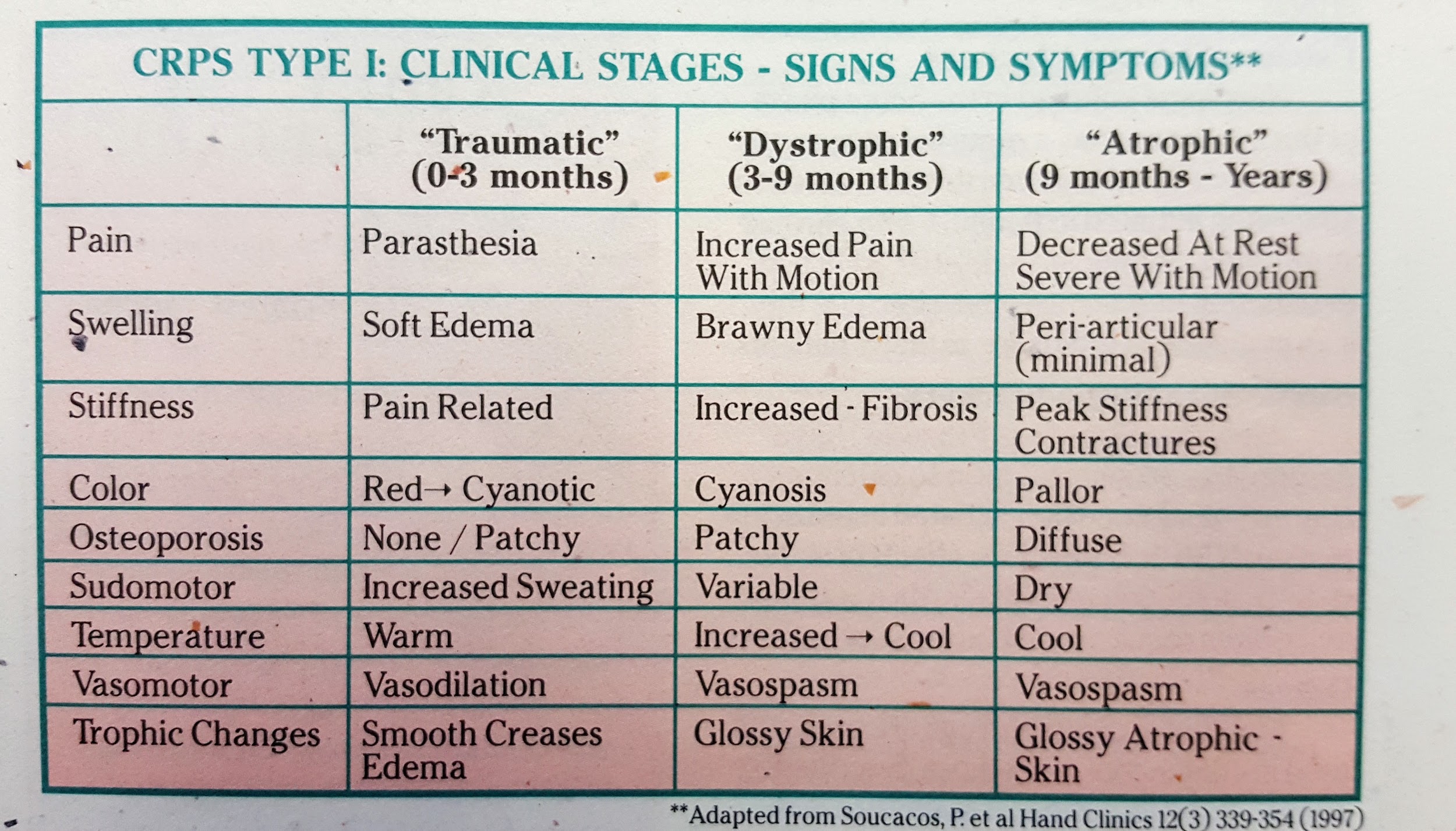 Image – Acute Dystrophy
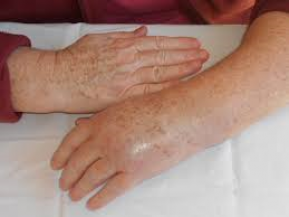 Image – Acute Dystrophy
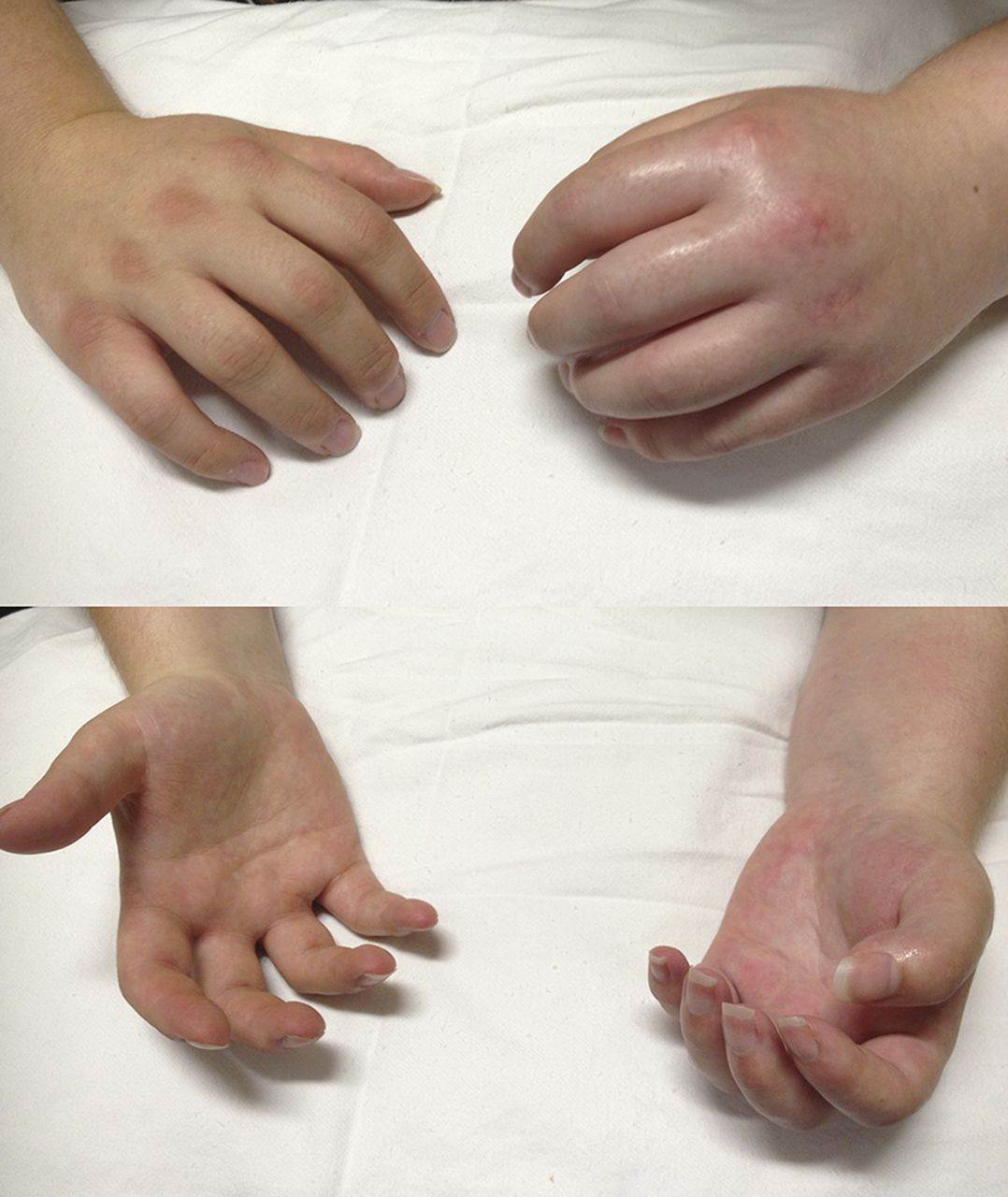 Image – Chronic Dystrophy
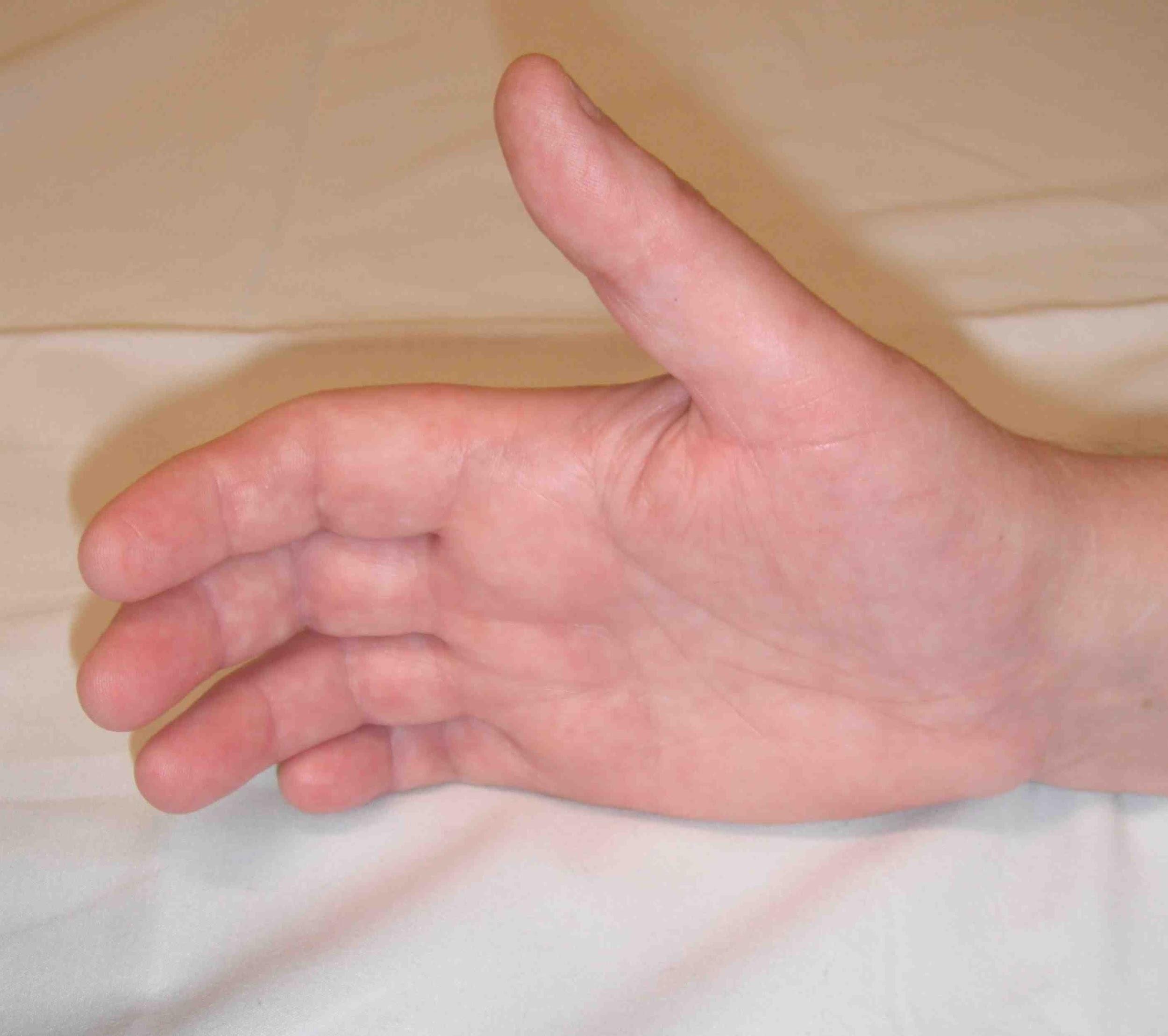 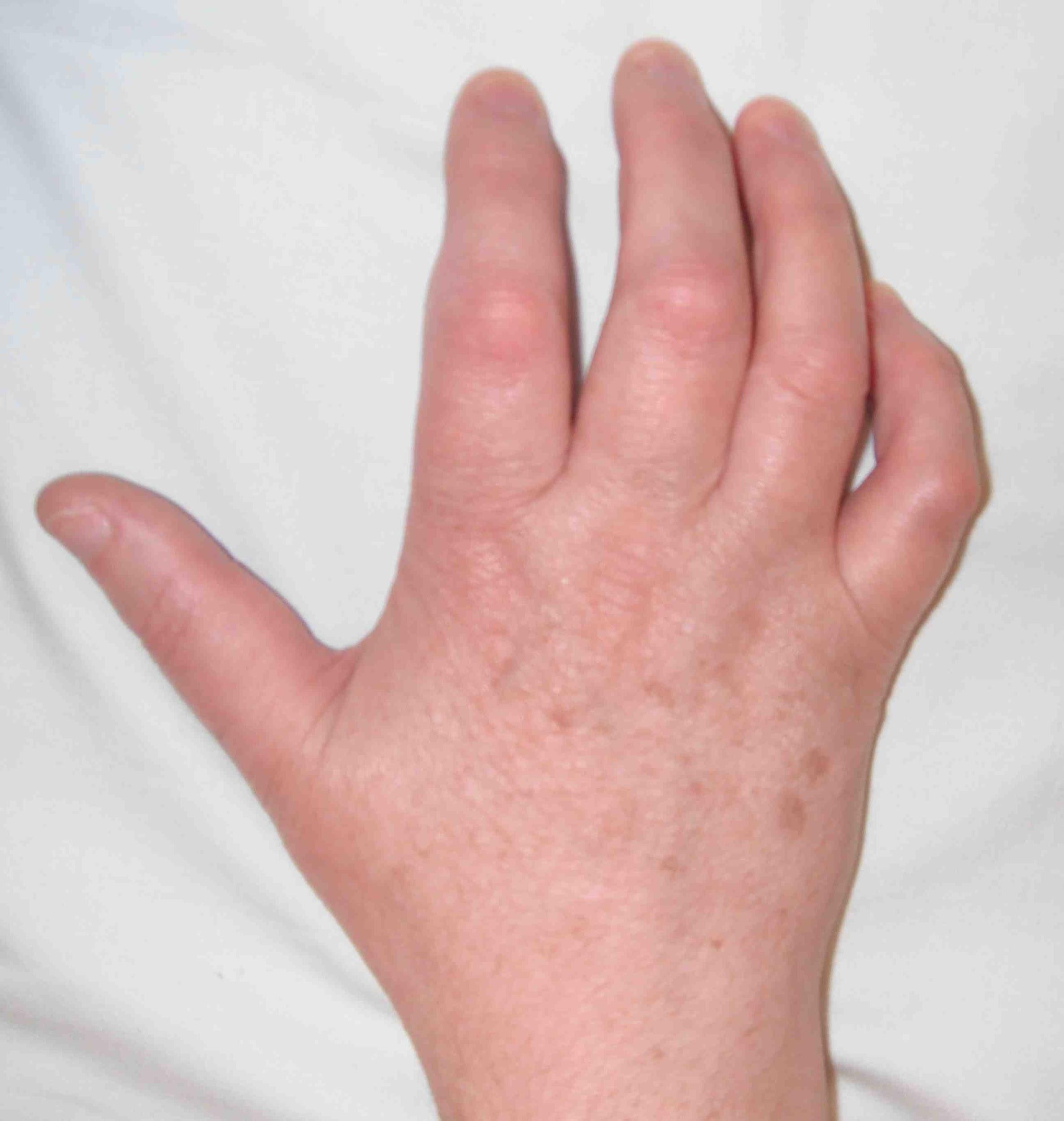 Label of Dystrophy?
Labeling is a bad thing
Labeling is a bad thing unless it severe
(and unless it allows them to get the medical attention that they need)
Levels of Dystrophy
Avoid labels - Use skillful communications:
“You’re just a bit more sensitive than most”
“You’re just a bit more stiff than most”

“… I’m confident that we can work through it.”
Is there a Gold Standard test?
Thermography? – No.
Bone scan? – No.
Radiographic osteopenia? – No.
Hair and sweat changes? – No.
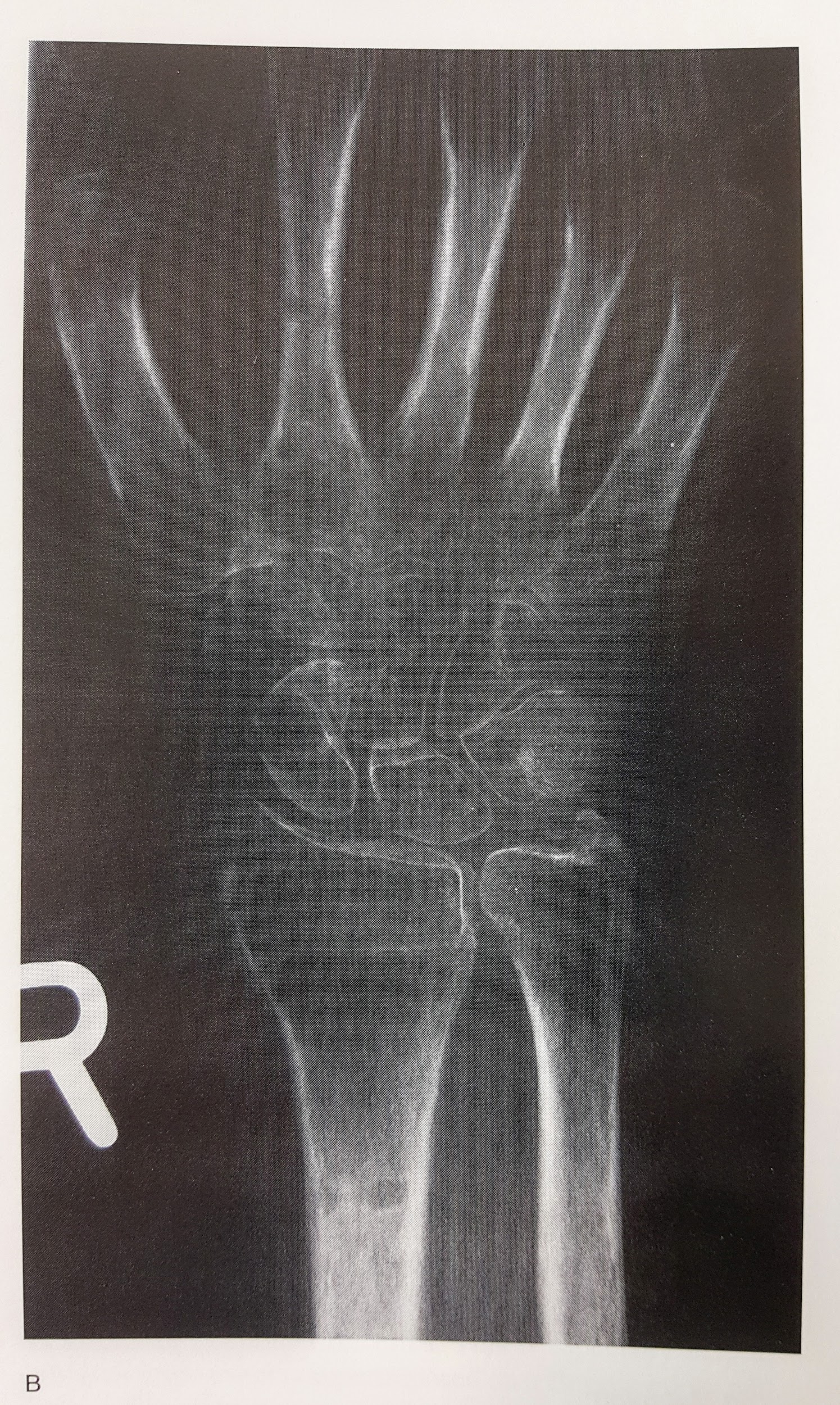 Are there any Gold Standard tests?
No.
Are there any Gold Standard tests?
Unfortunately, the liability, insurance, and Worker’s Compensation world behaves as if there is a gold standard
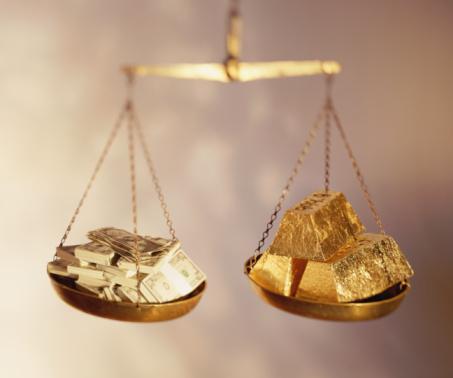 Is Dystrophy Pervasive?
In majority of  cases, No.
Should not be a reason to avoid other body parts
Is Dystrophy Permanent?
In many/most cases, No
Early Intervention is Key
Less than one year: 80% will improve
Greater than one year: 50% will improve
Therapy is more effective for acute than chronic dystrophy
First Famous Historical Example
Silas Weir Mitchell, MD – American Civil War
Soldier with median nerve injury at the wrist
“Major causalgia”
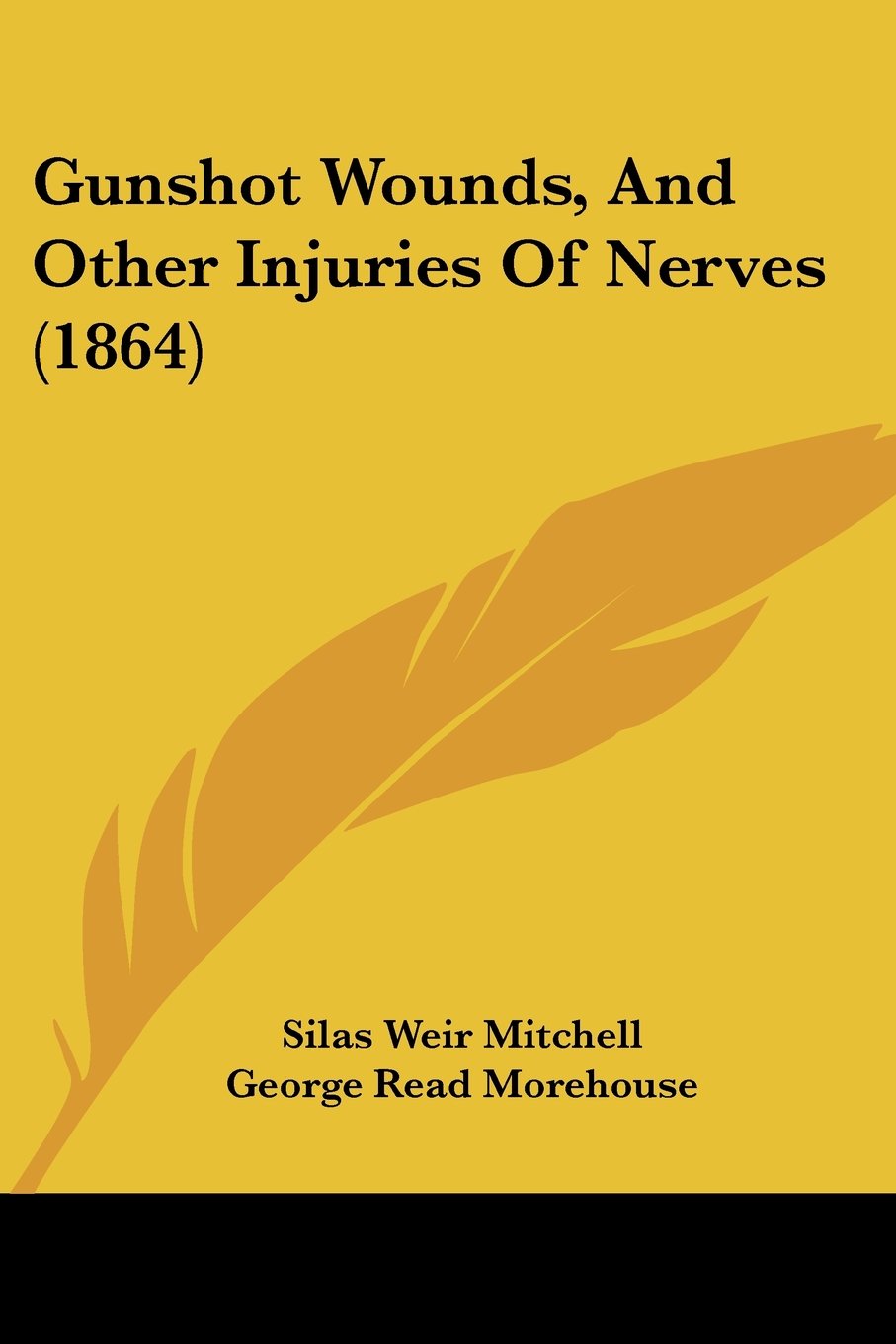 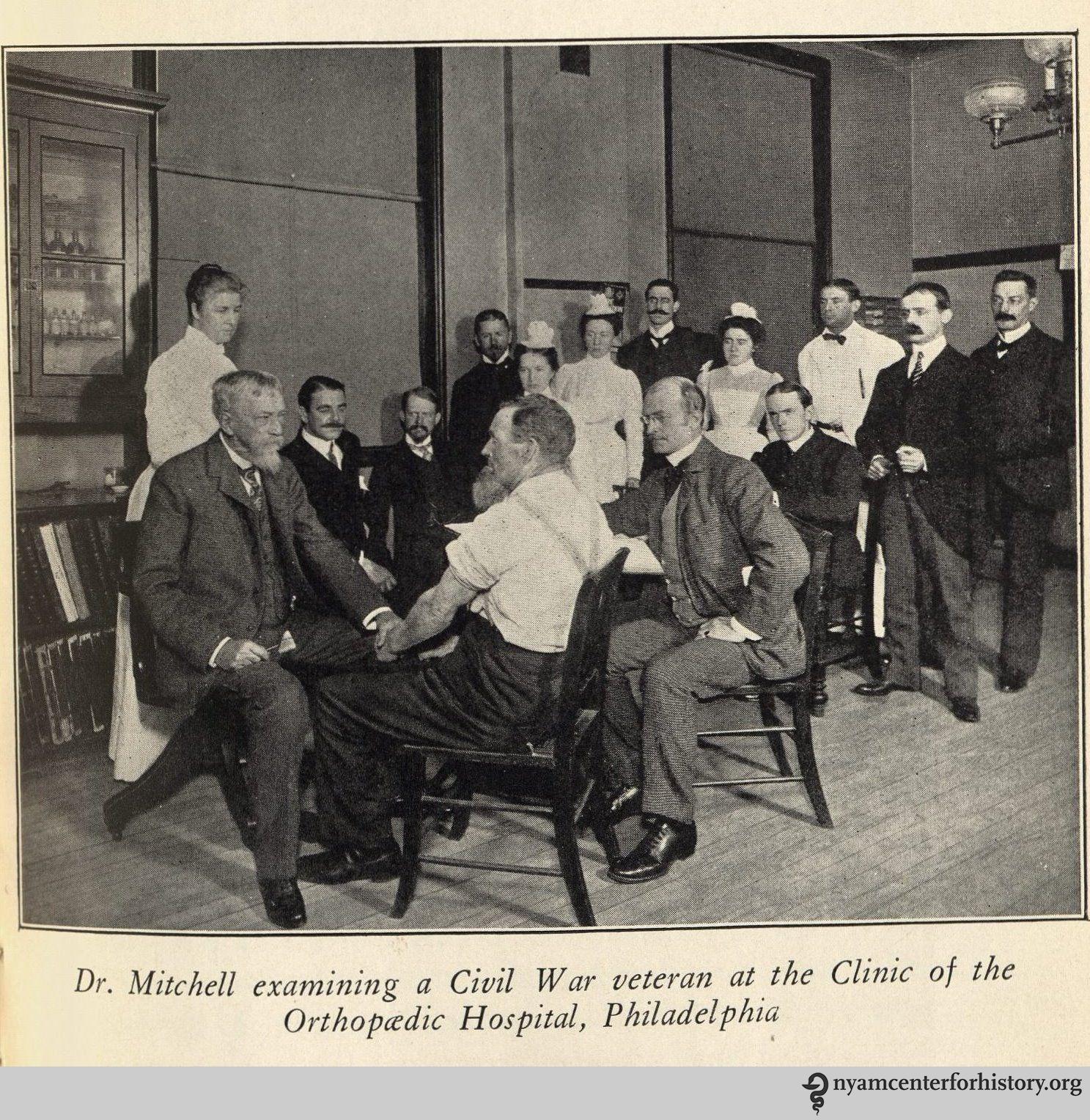 Synonyms for Dystrophy
Causalgia
Major – defined nerve
Minor – undefined nerve
Sudeck’s Atrophy
RSD – Reflex sympathetic dystrophy
1 – defined nerve
2 – undefined nerve
Algodystrophy
Sympathetically mediated pain
CRPS – complex regional pain syndrome
Type I – undefined nerve
Type II – defined nerve
A Word on Pain
(a few, actually)
Aside: Pain scales
0 – 10
Zero is easy: absence of pain
10 is difficult
Worst pain imaginable?
Worst pain experience?
Severe pain?
“☹”?
Aside: Pain scales
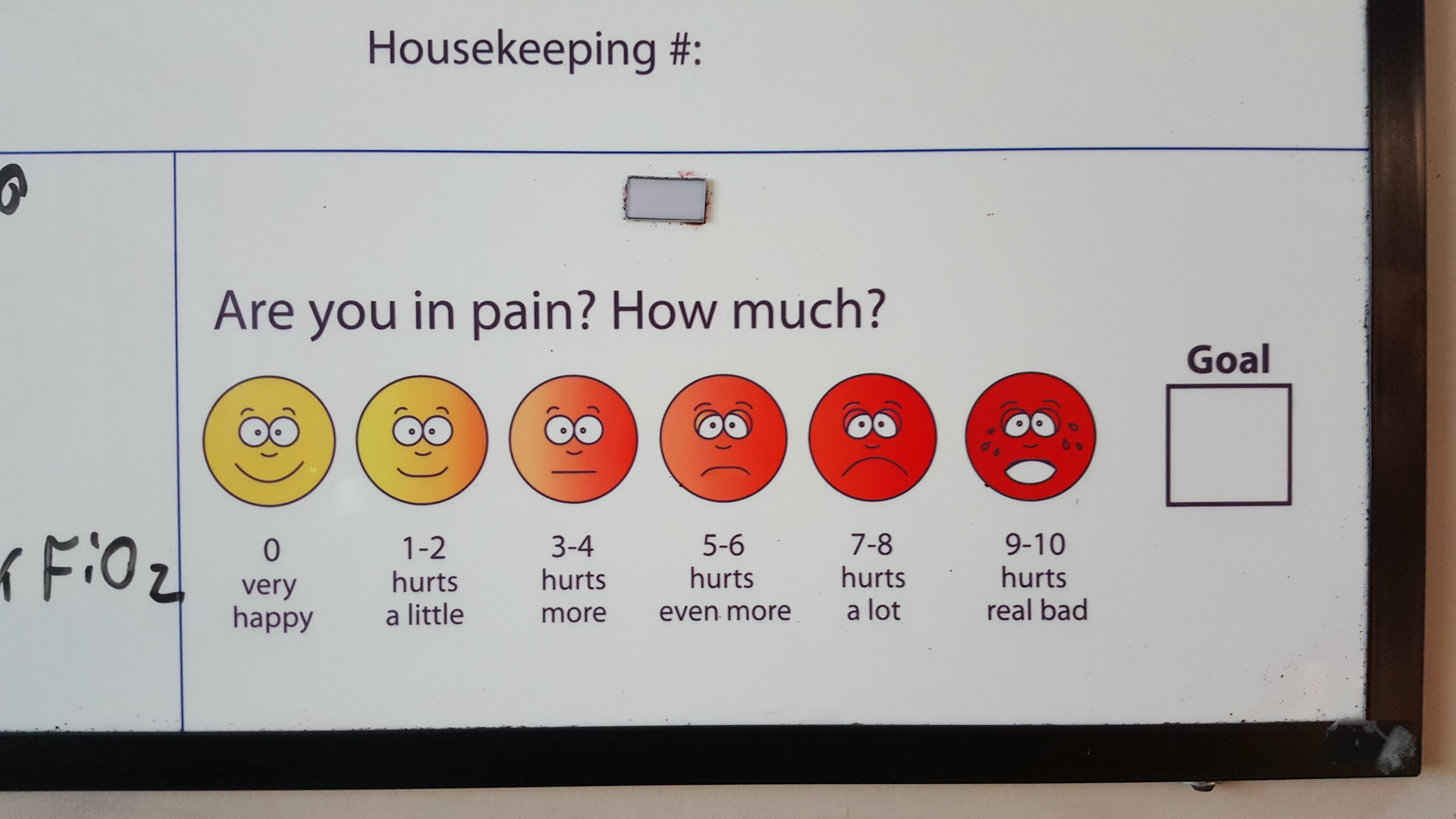 Aside: Pain scales
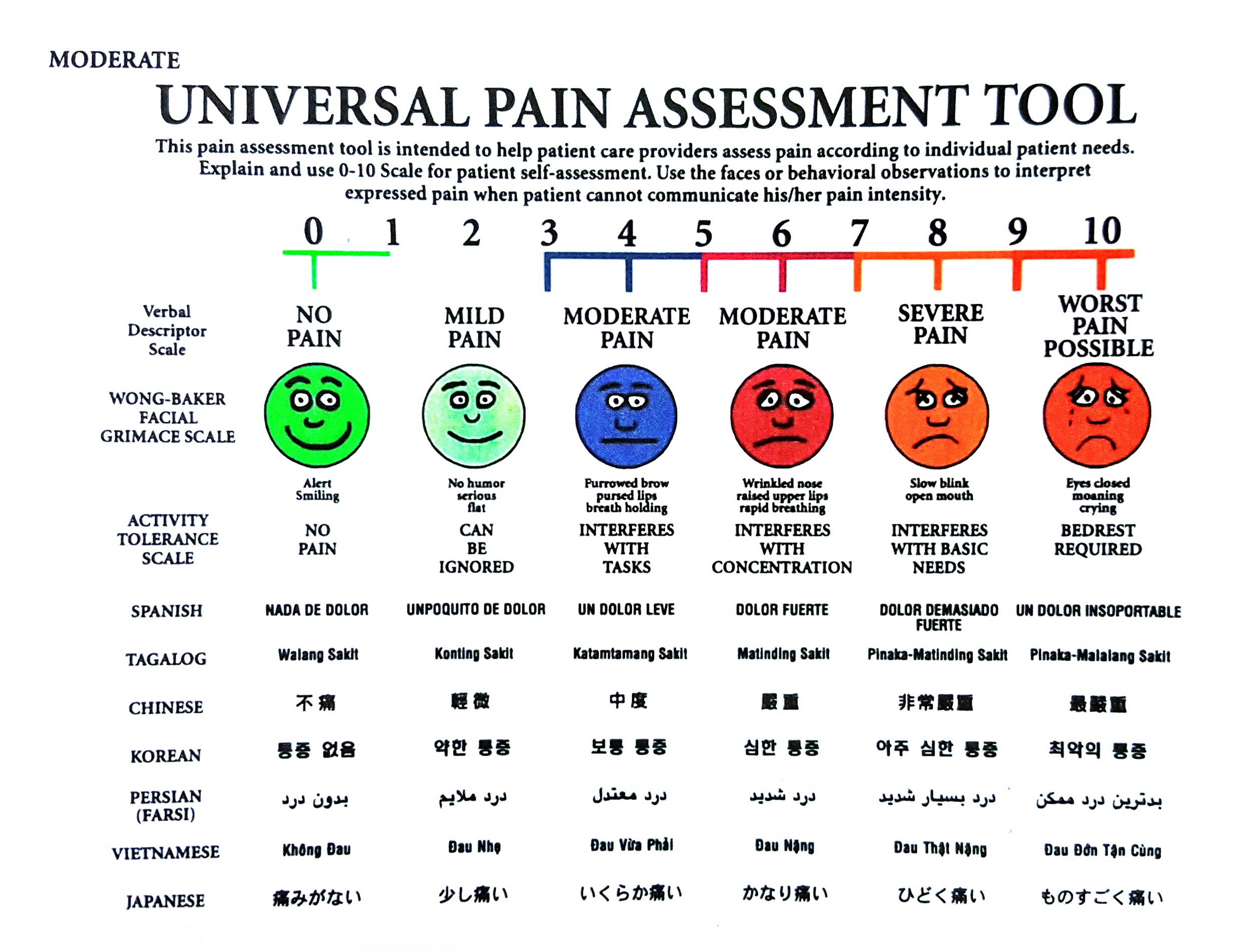 Words about PAIN
Dysesthesia – Abnormal sense of light touch
Allodynia – Pain from nonpainful stimulus
Hyperalgesia – Greater than expected for stimulus
Hyperpathia – Lasts longer and spreads greater
Non-Therapy Dystrophy Treatments
Chemotherapeutic Treatment Goals
Interrupt the abnormal response
Oral steroids
Injected anesthetic
Topical anesthetic
Calcium channel blockers
Antidepressant medications
Antiseizure medications
Chemotherapeutic Treatments
Corticosteroids
Stellate Ganglion Blocks (regional anesthesia)
Phentolamine (Regitine) (IV) - Reversible alpha-adrenergic antagonist (not in the US)
Guanethidine (IV) - Decreases norepinephrine
Bretylium (IV) - Competes against neurotransmitters
Antidepressants - Decrease norepinephrine, elevate mood
Calcium Channel blockers (Nifedipine) - Increase nutritional perfusion
Stellate Ganglion Blocks
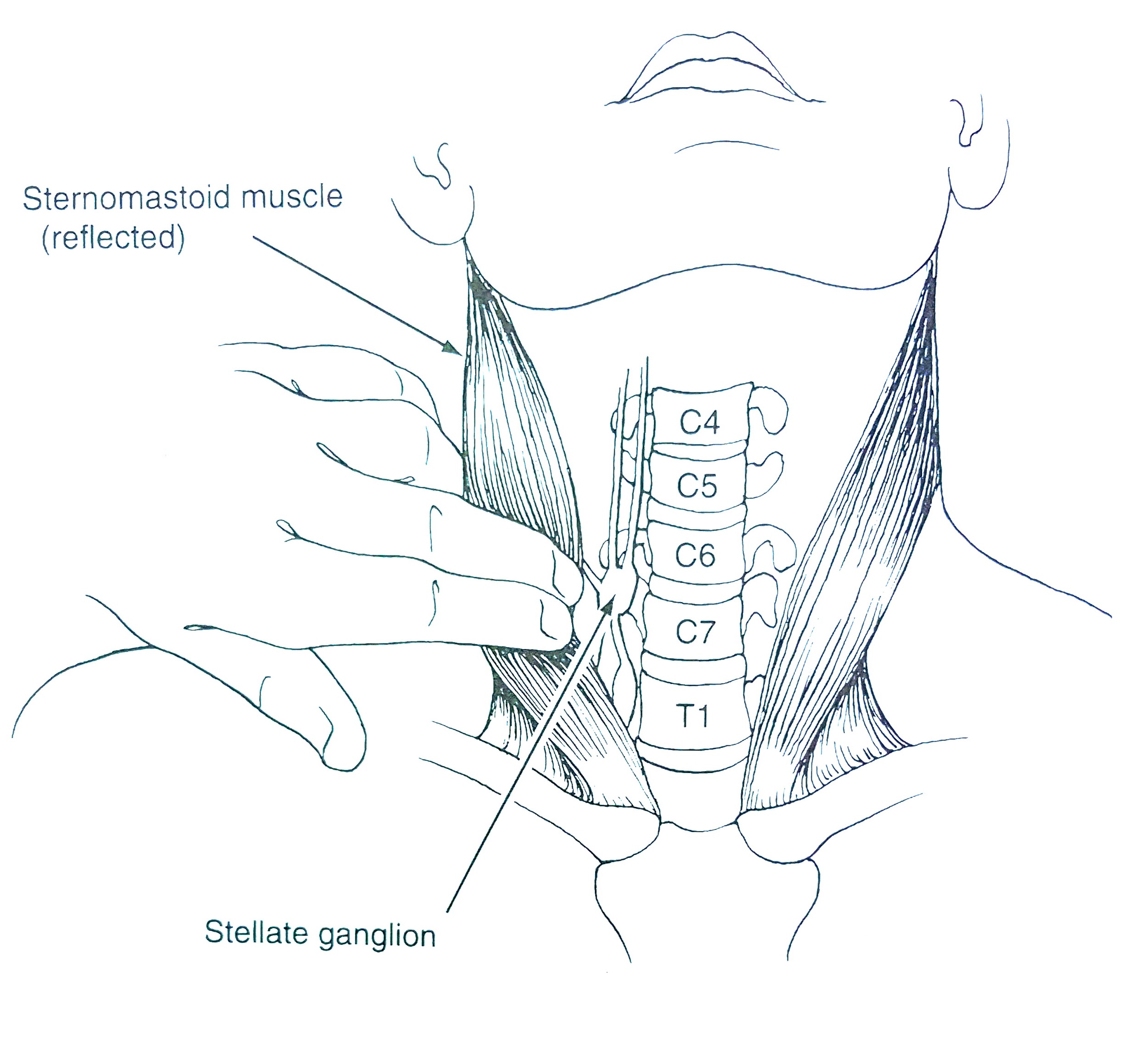 Sympathetic chain location
Causalgias and Correctable Nerve Lesions
Correct the nerve lesion early
CTS, for example
Surgery is paramount
Therapy Treatments for Dystrophy
Therapist Goals for Dystrophy
Decrease Pain - Don’t increase pain
Work, but don’t work through pain
Support, but don’t coddle
Be flexible with fluctuating signs and symptoms
Strength/Loading before range of motion
Emphasize Function - No useless limbs!
Patience, but appropriate adaptations of treatment
Therapy treatments
Pain management
Manual techniques
Desensitization
Fluido therapy
TENS (caution if nerve injury)
Edema control
Splinting (controversial for acute)
Stress-loading/Strengthening
Active range of motion
Therapy Modalities
Elevation
Electrical Modalities (TENS, Diapulse, Interferential, vibration)
“Simple and Effective” Exercise Program
Motion (as balanced against Pain Relief)
“Loading”
Splinting (controversial)
Hot/Cold/Contrast (controversial)
Other Modalities
Biofeedback
Heat or Cool (depending upon current state)
TENS for Vasoconstriction or Vasodilation
Postural training and Generalized conditioning
Mirror Box therapy
Purposeful Tasks - Emphasize use of troubled limb
Controversial Treatments
Avoid E-Stim and TENS? (caution if nerve injury)
Avoid Temperature extremes
Avoid Slings
Avoid Daytime static splints (in the acute phase)
Use caution with Dynamic splints
Avoid aggressive Passive motion
Treatment options
Modify the abnormal response
Emphasize “Loading” rather than Motion
Desensitization
Mirror box therapy
… “Ahead full speed, and damn the torpedoes”
The most difficult option, though some patients are capable of this once they understand the condition
Practical Treatments
If it’s warm, make it cool
If it’s cool, make it warm
(similar to dermatology with “if it’s wet, make it dry – if it’s dry, make it wet”)
Edema Control
Elevation
Compressive wraps
Retrograde massage
Active exercise (“White knuckle” fist)
Desensitization
Constant Contact
Differing textures
Differing force
Differing speed
Vibration
100-200 Hz for 45 min twice daily
Better for muscle than nerve symptoms
Using TENS
Controversial – Use if tolerated
Conventional TENS
High rate
Medium width
Comfortable amplitude
Patient control
High intensity pulse TENS – Vasodilator
Brief-intensity TENS – Vasoconstrictor
Treatment: Loading
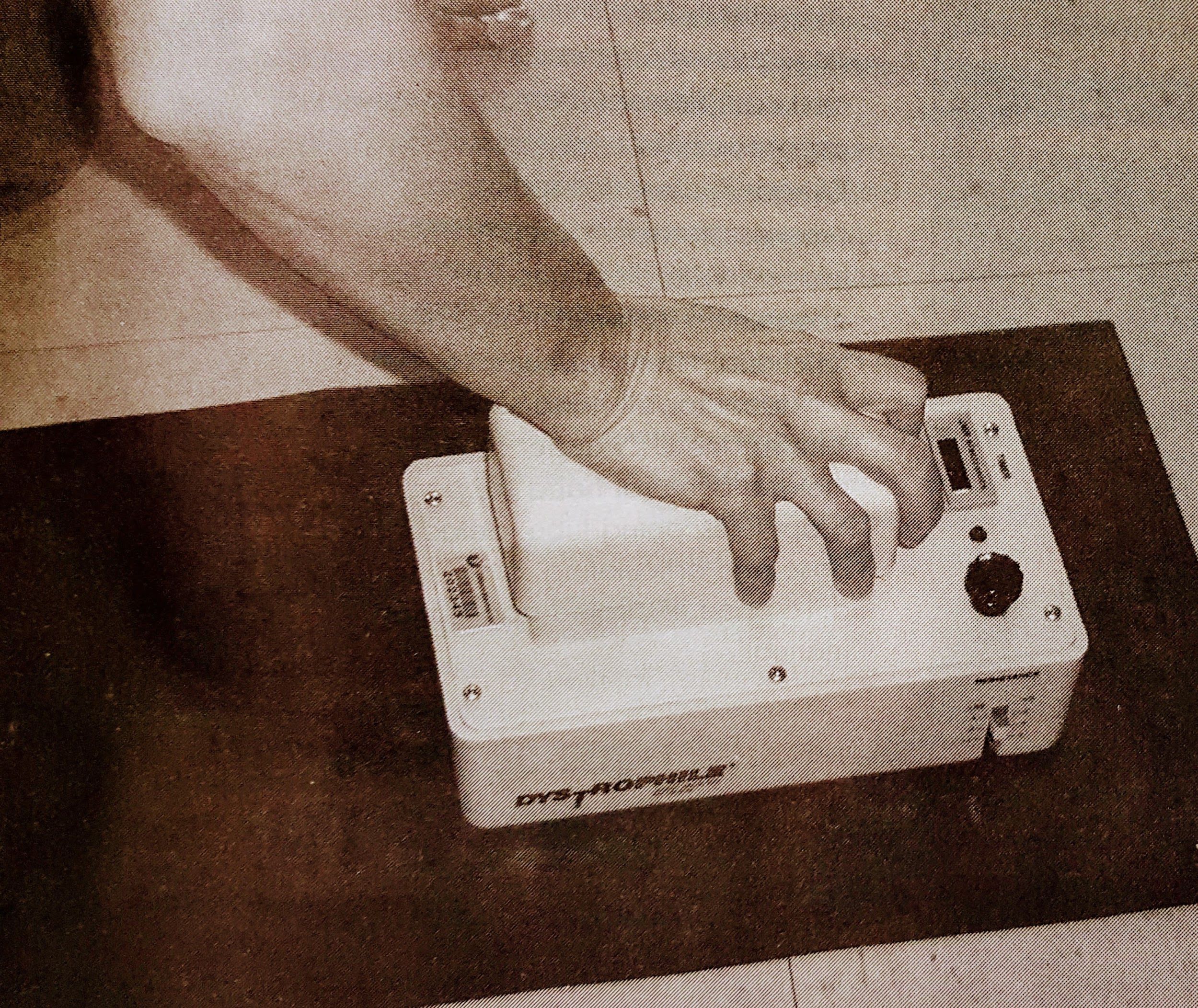 Treatment: Loading
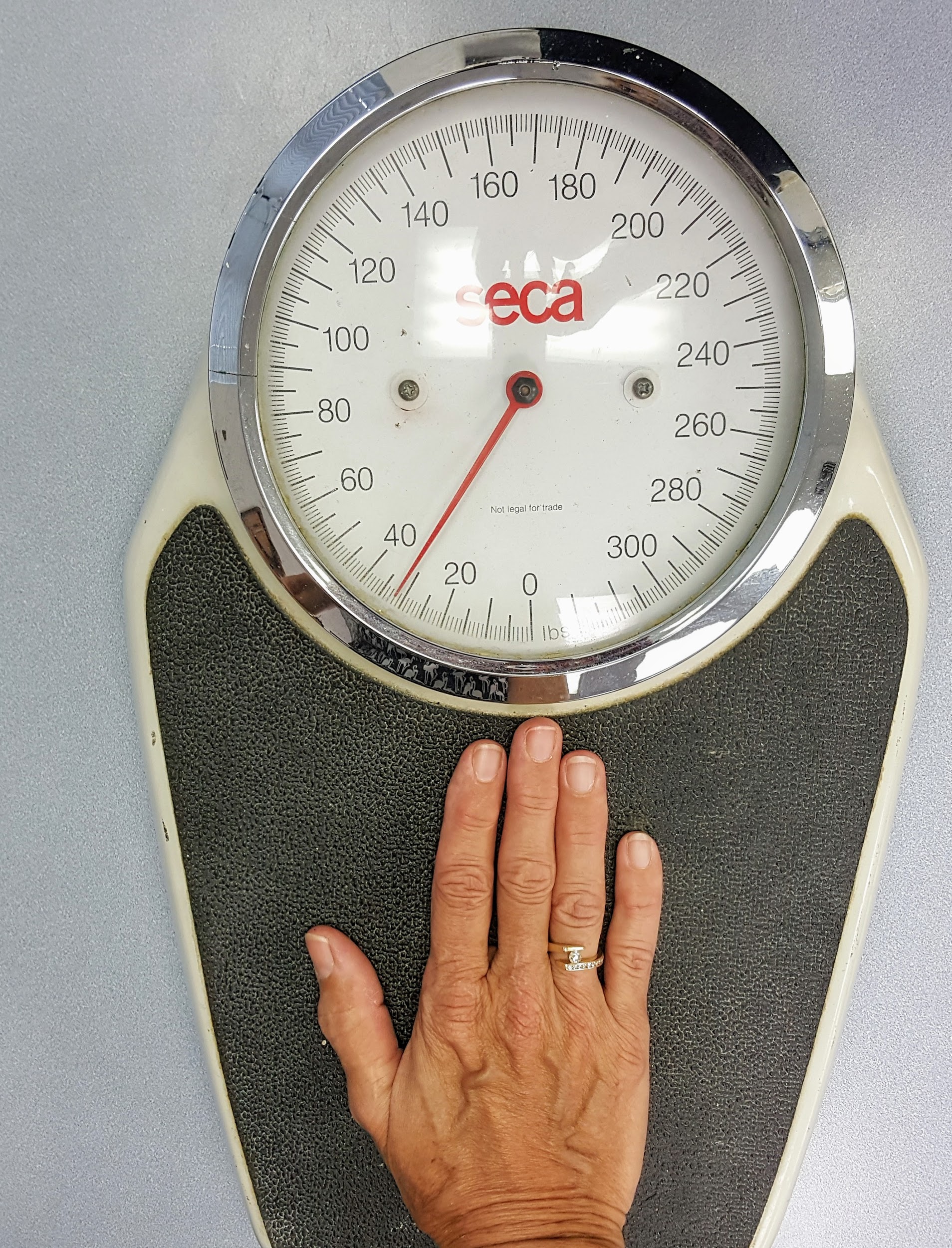 Treatment: Loading
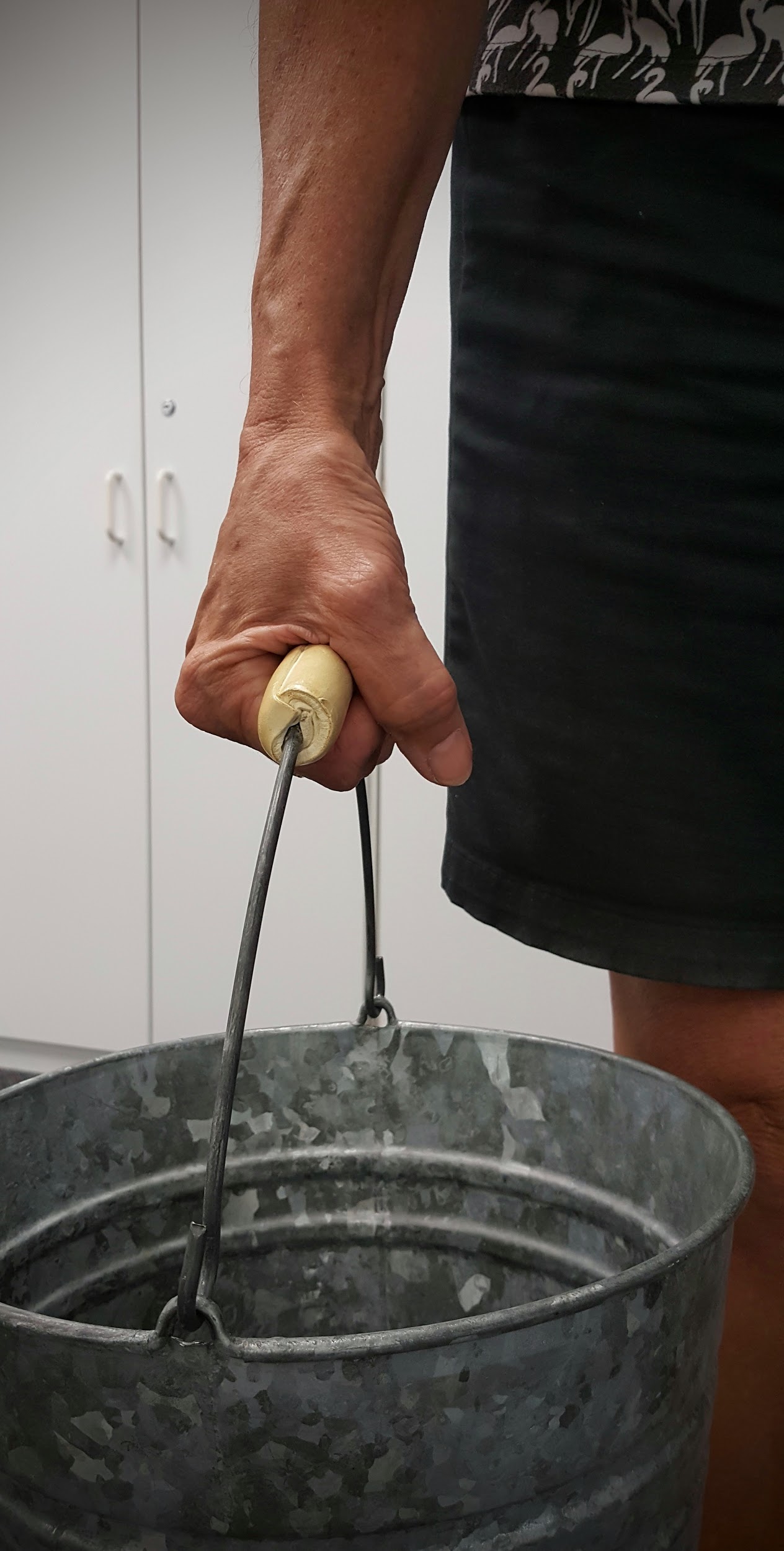 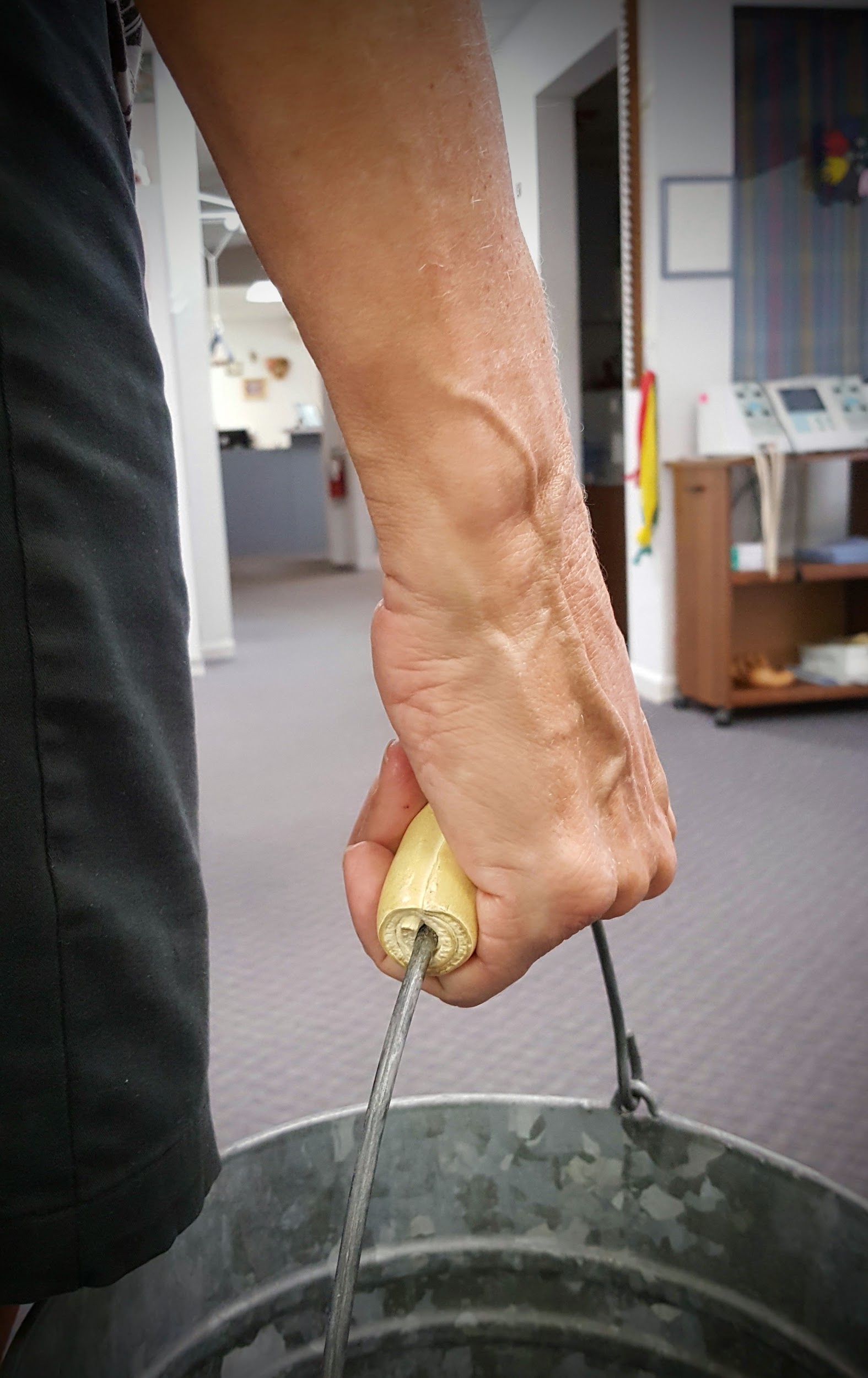 Treatment: Loading
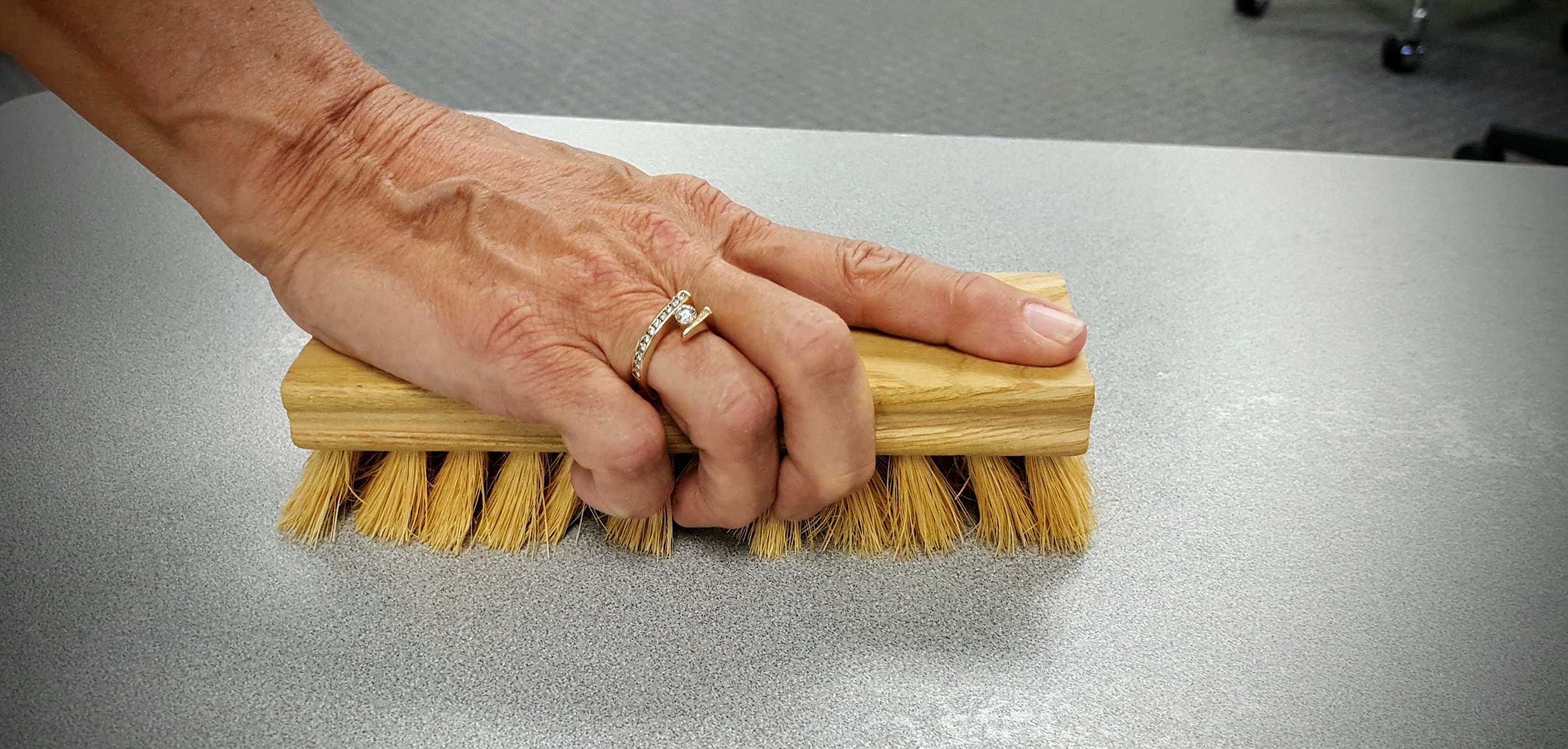 Treatment: Loading
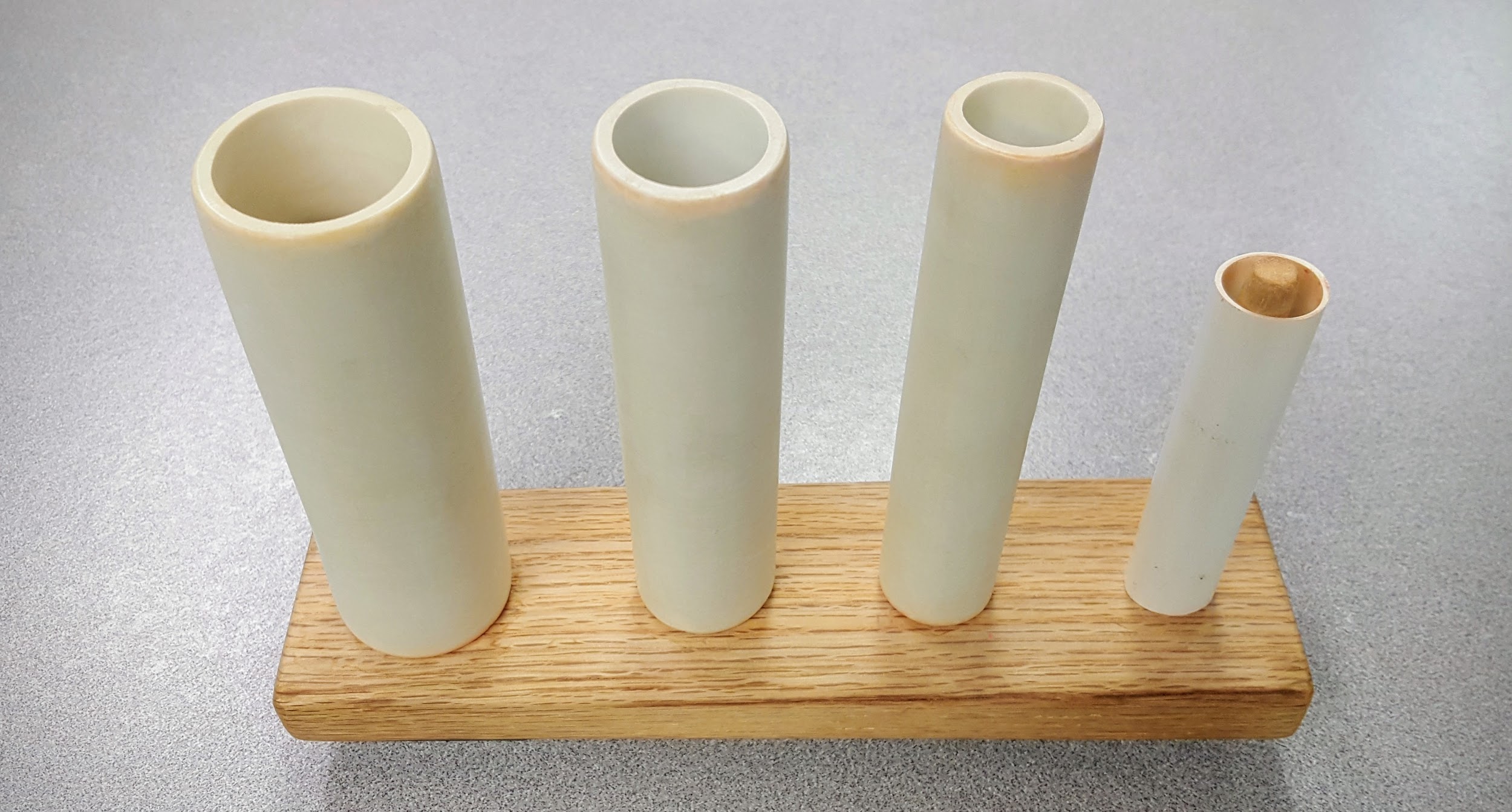 Treatment: Loading
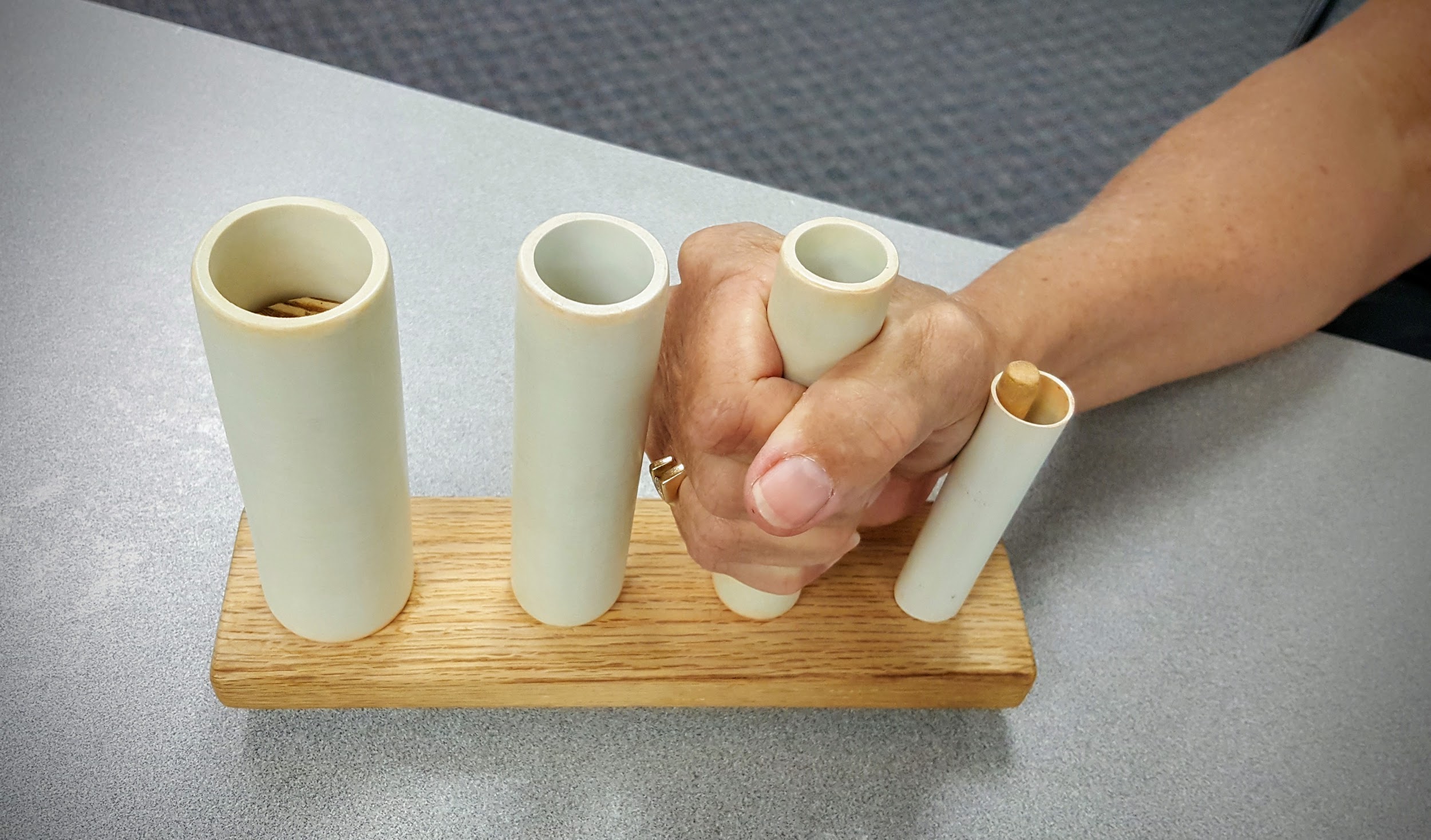 Treatment: Simple Exercise
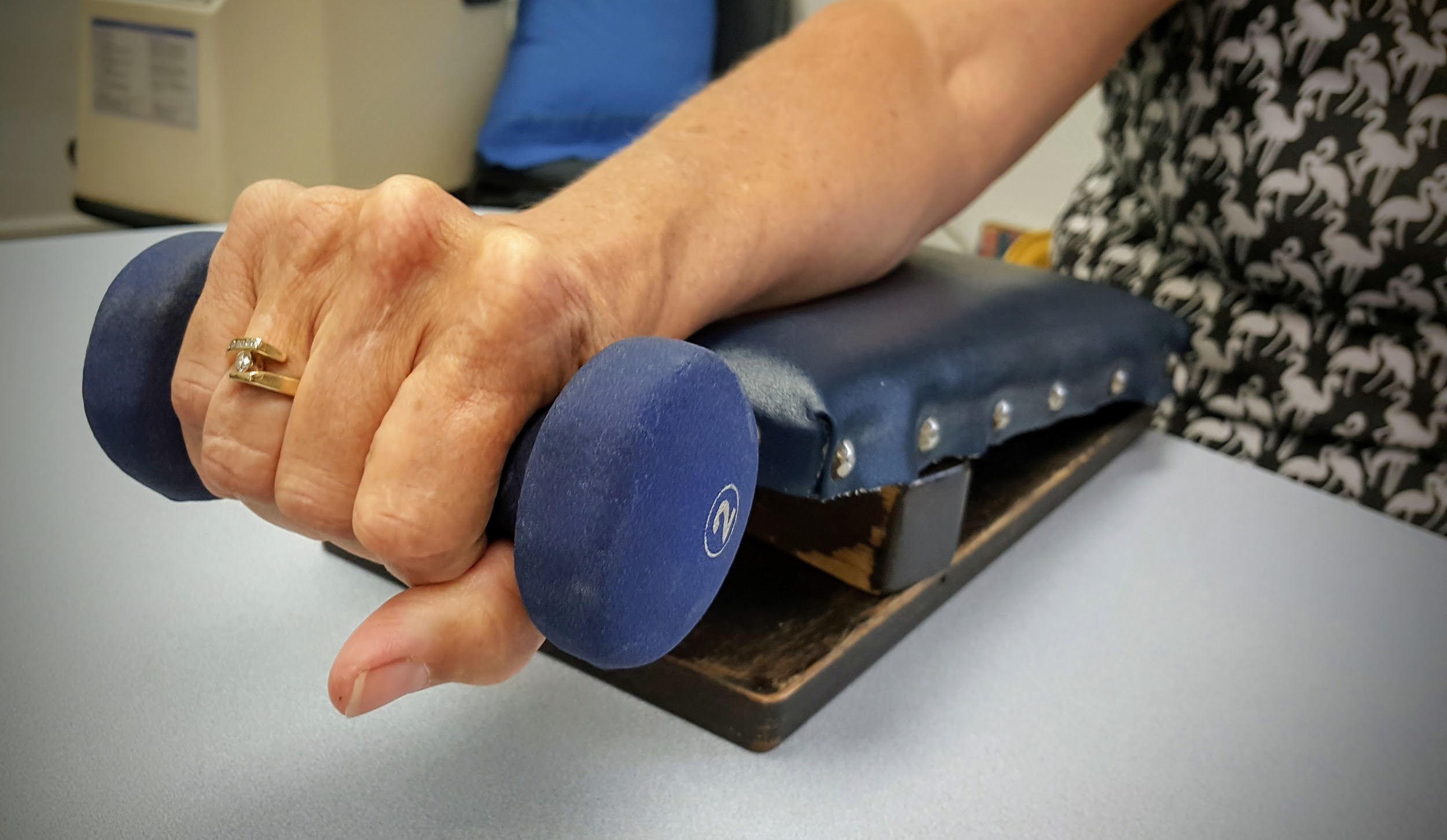 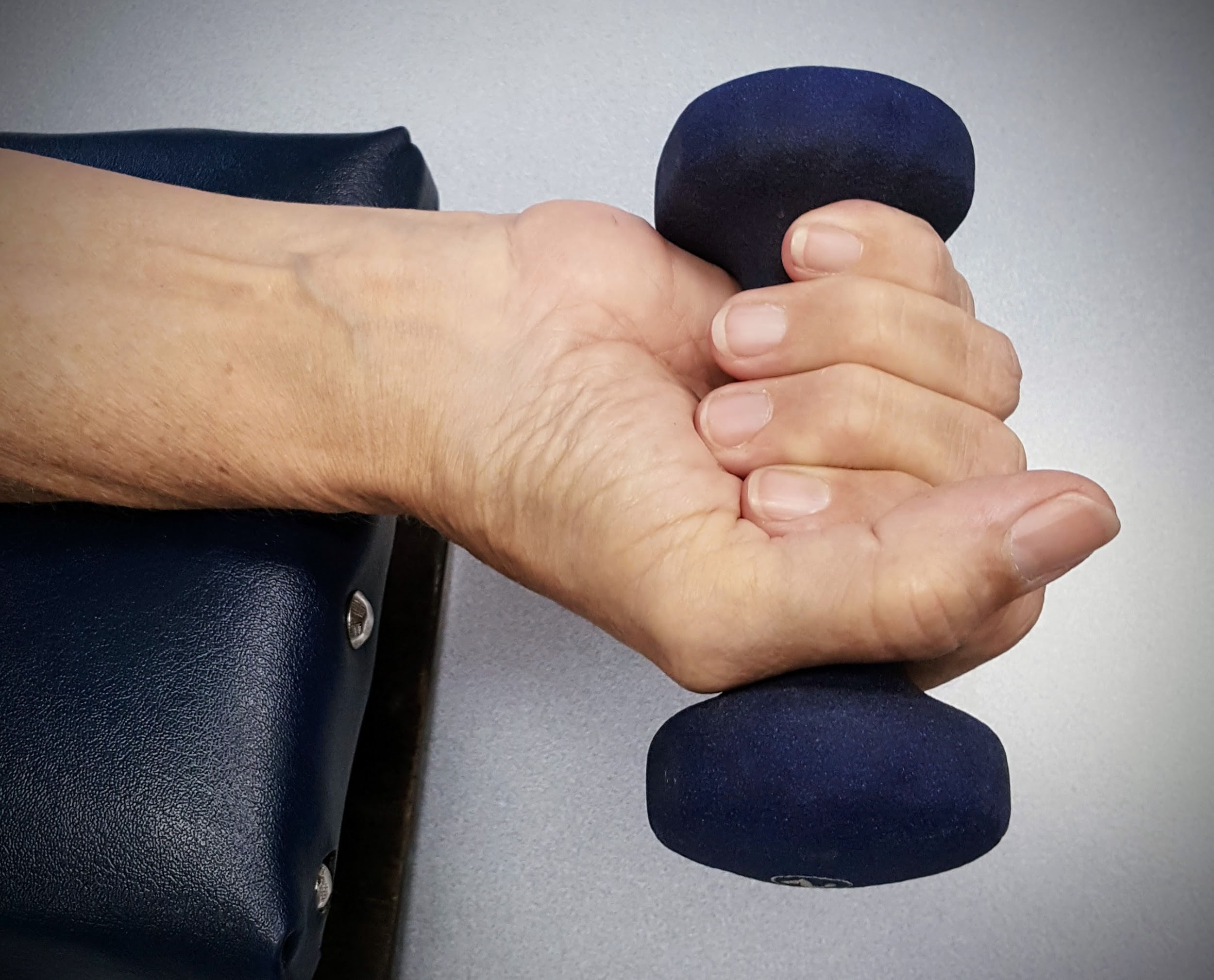 Treatment: Desensitization
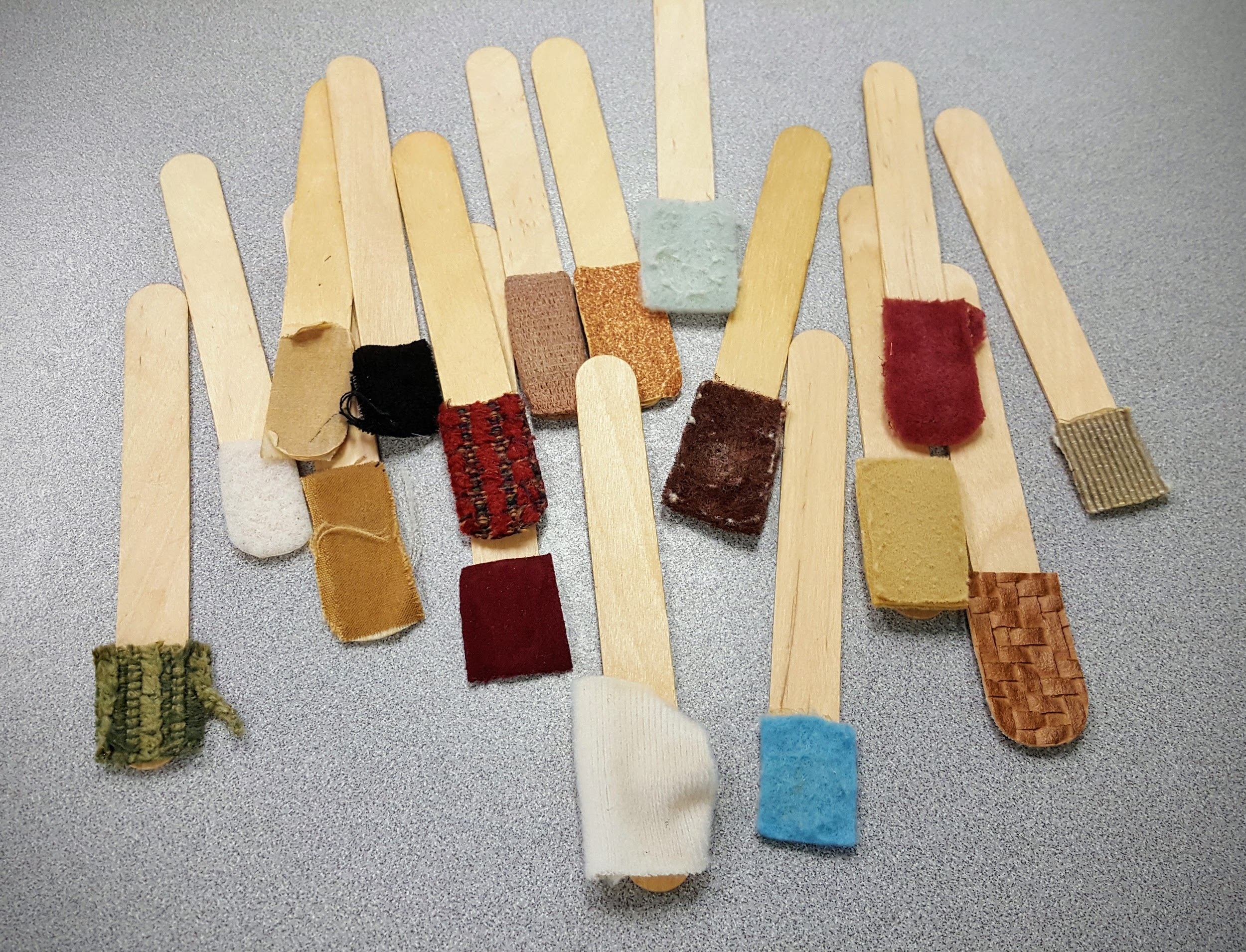 Treatment: Desensitization
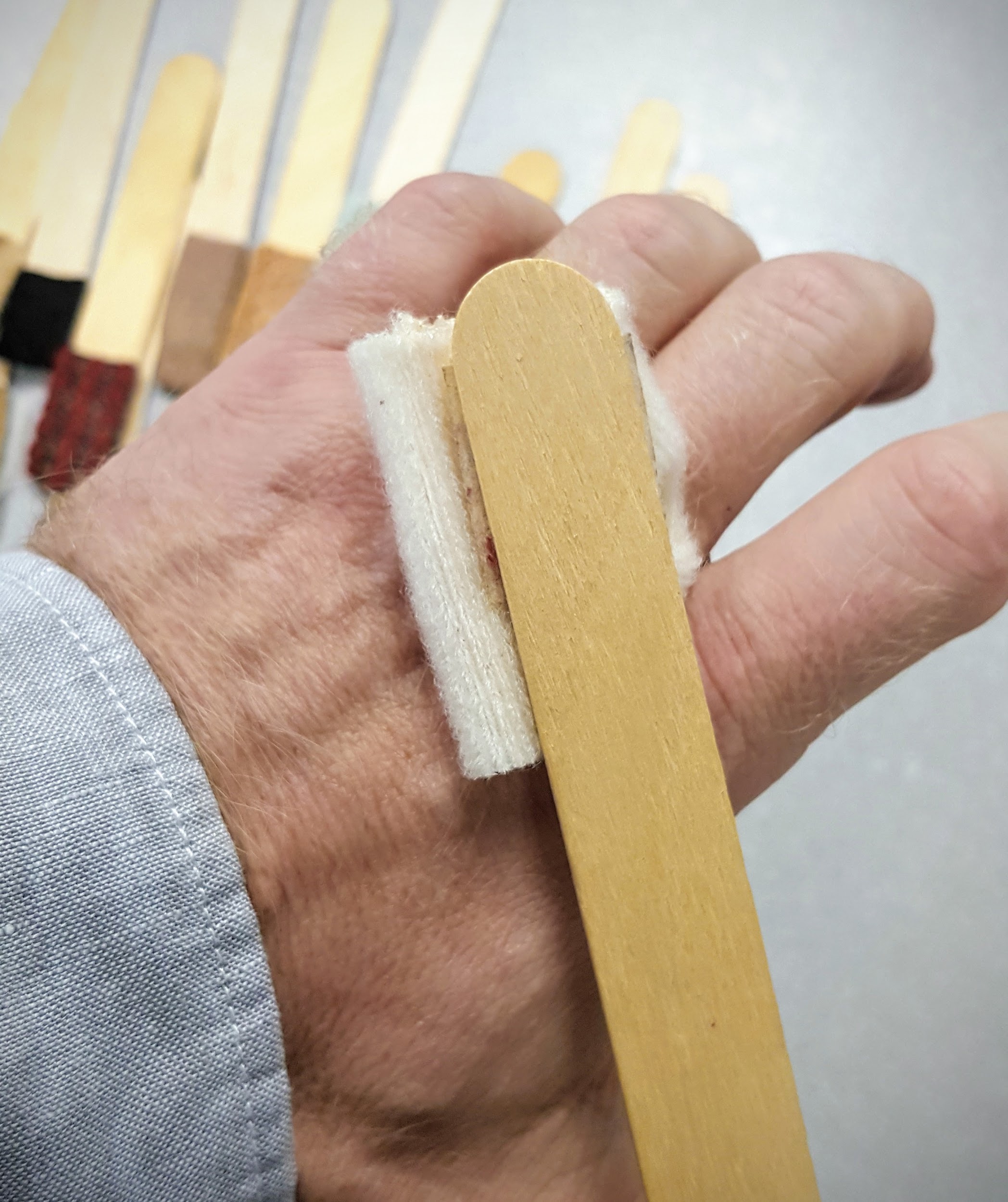 Treatment: Desensitization
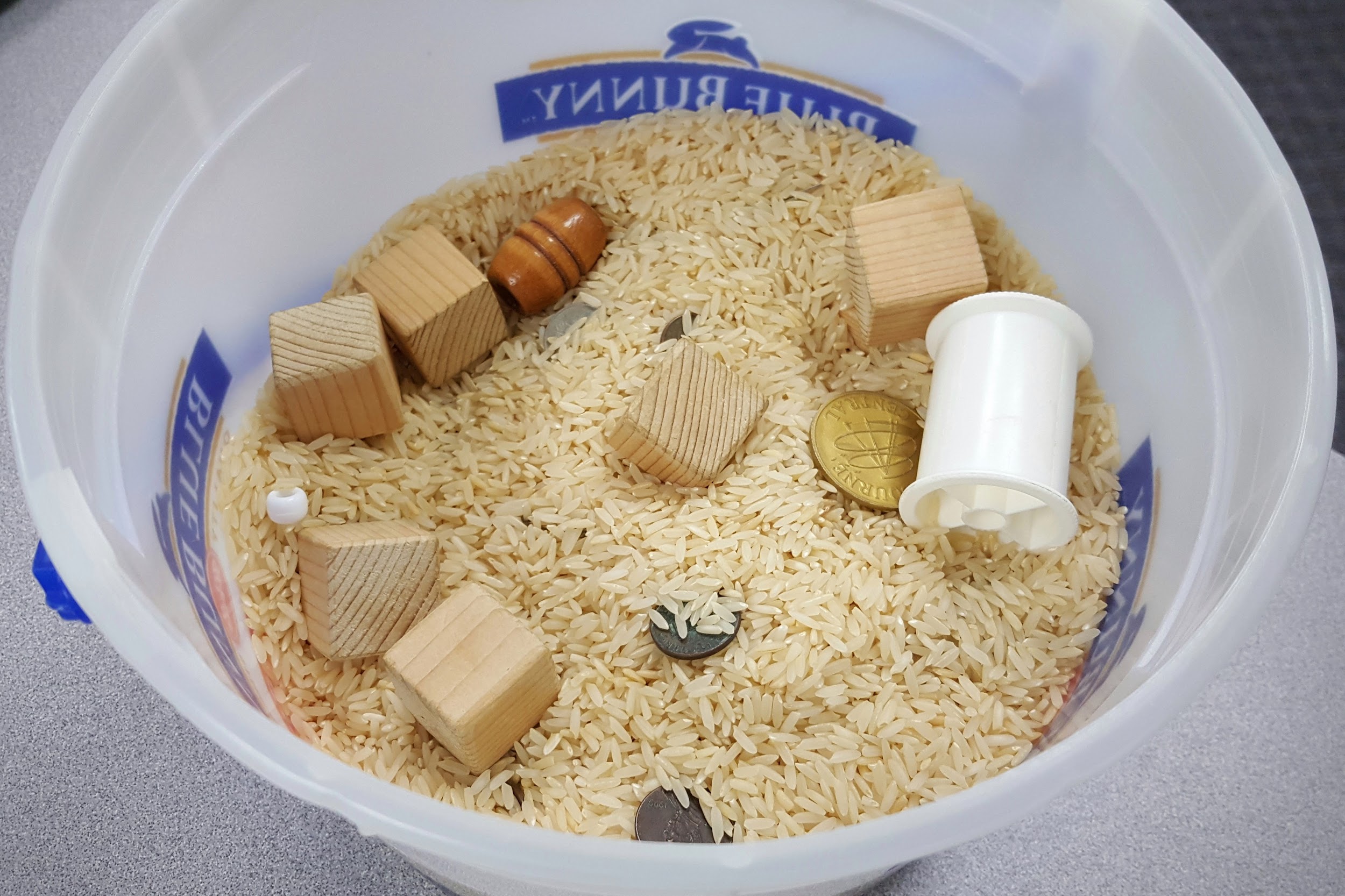 Treatment: Desensitization
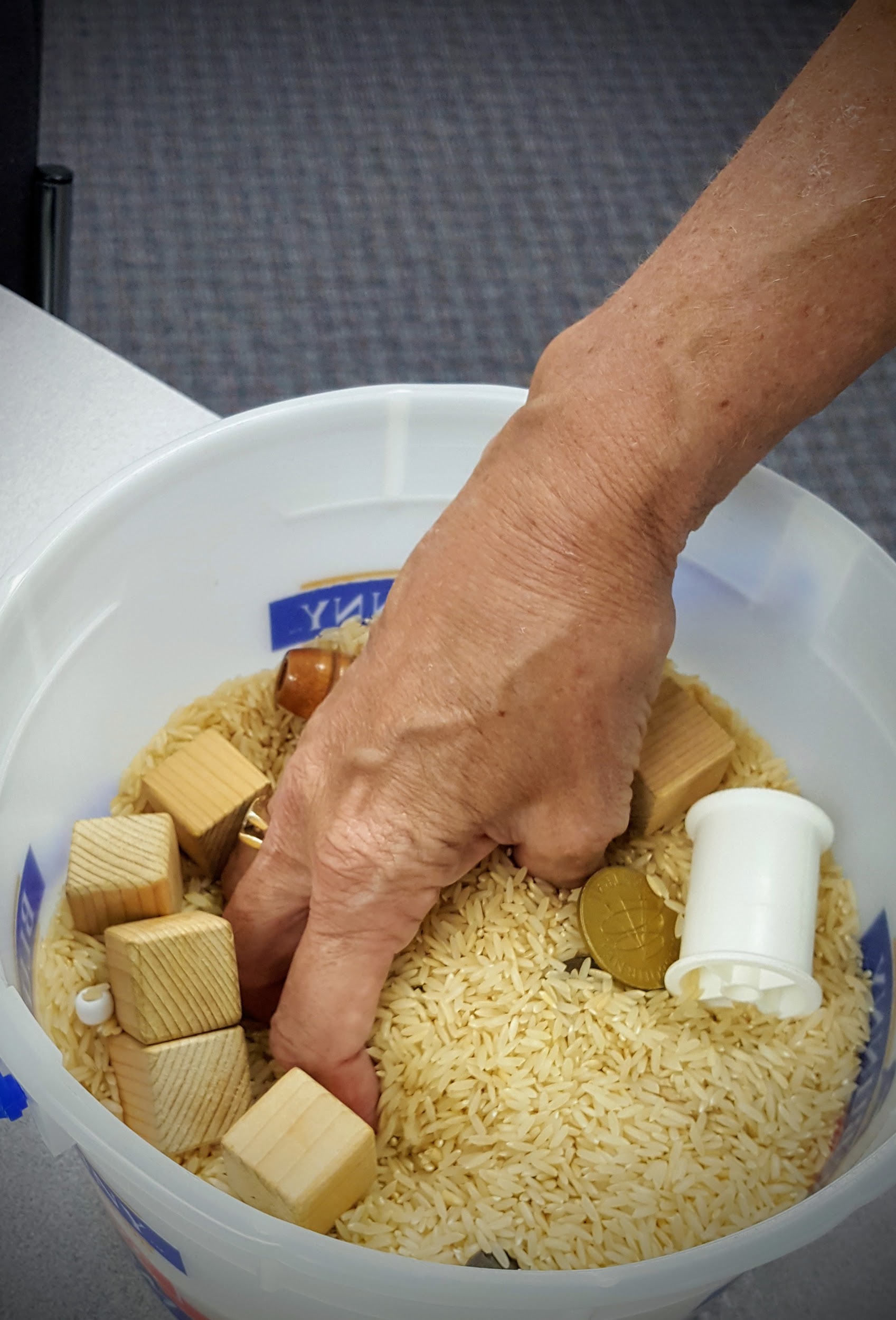 Treatment: Electrical Modalities
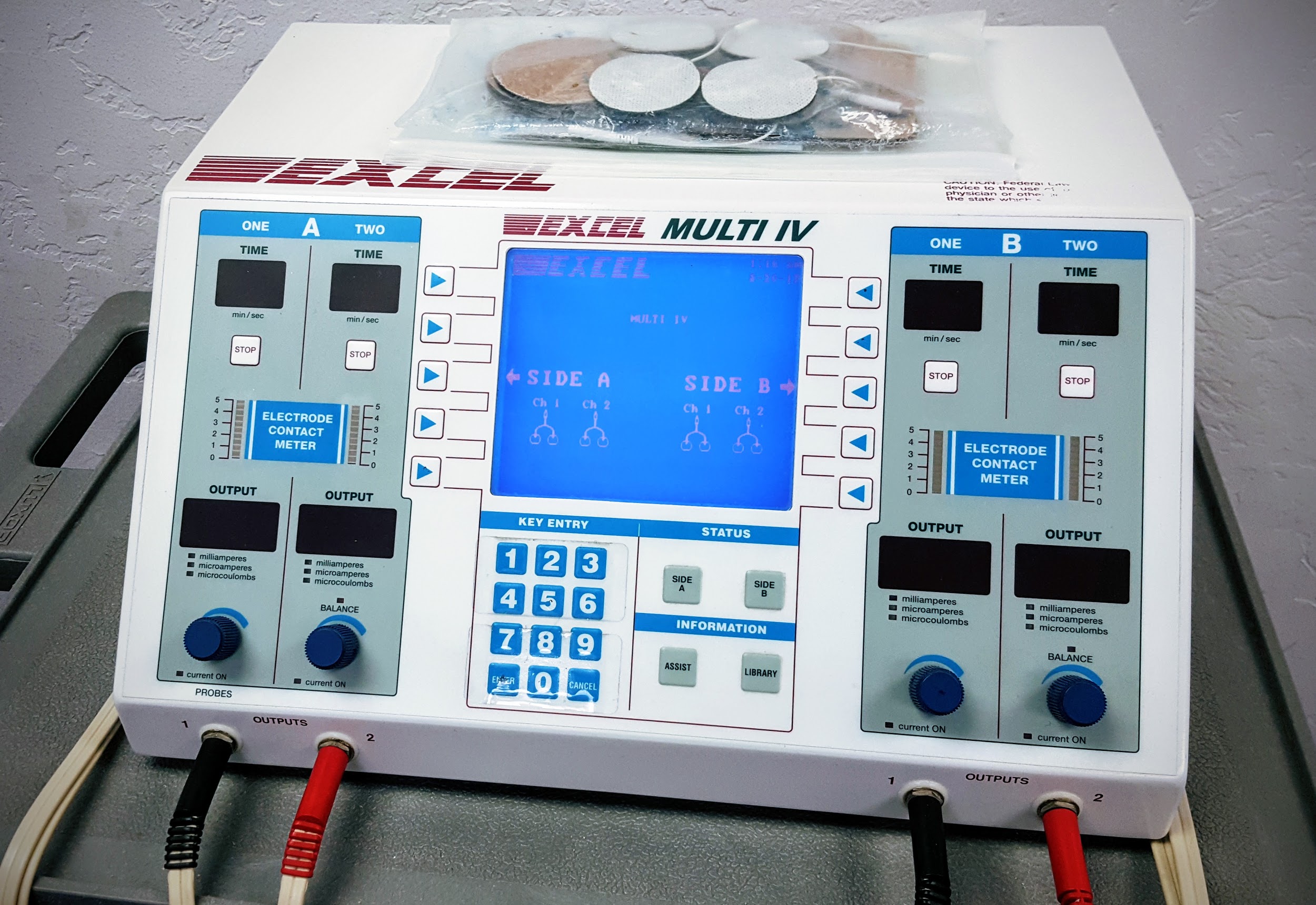 Treatment: Mirror Box
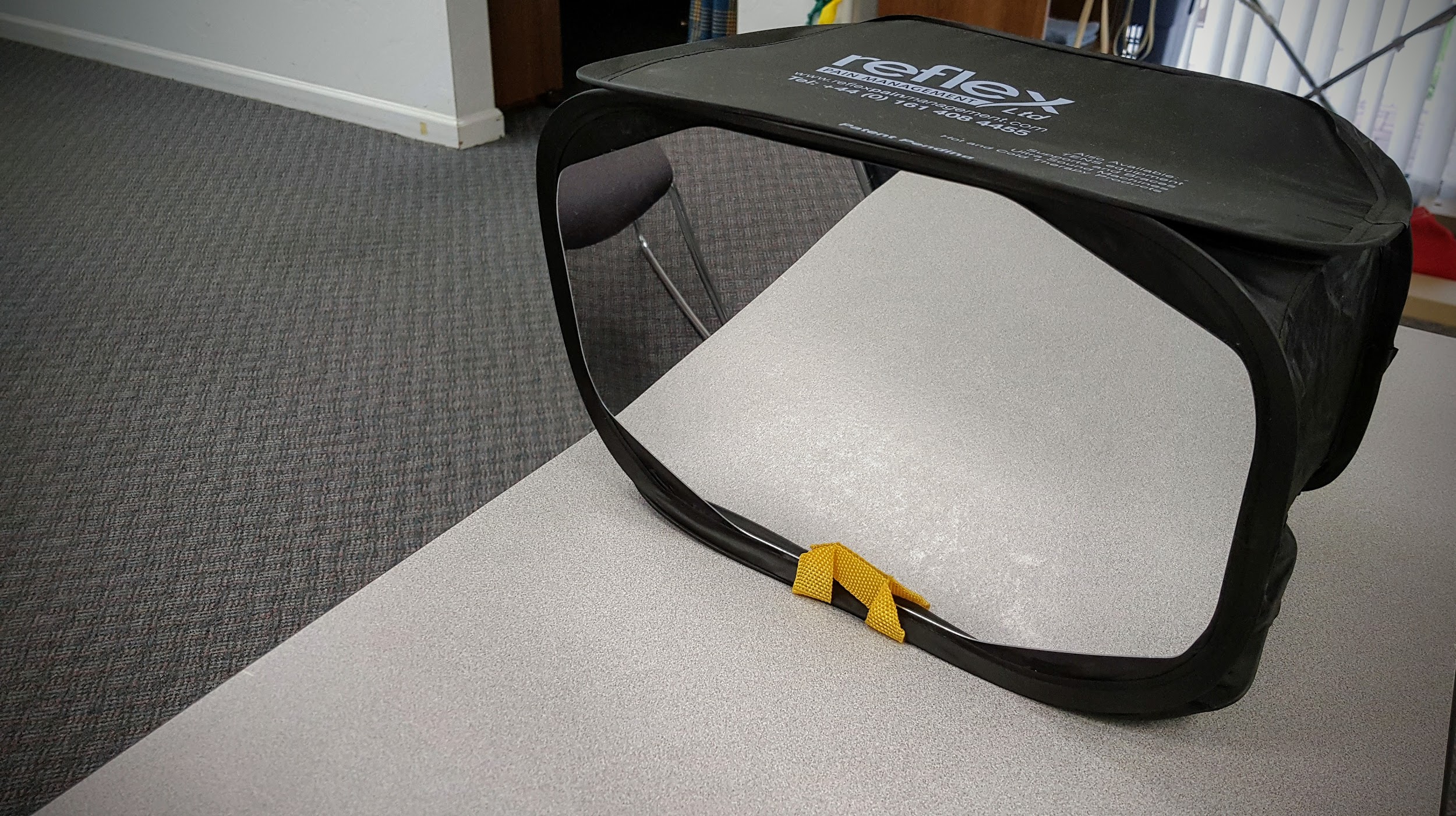 Treatment: Mirror Box
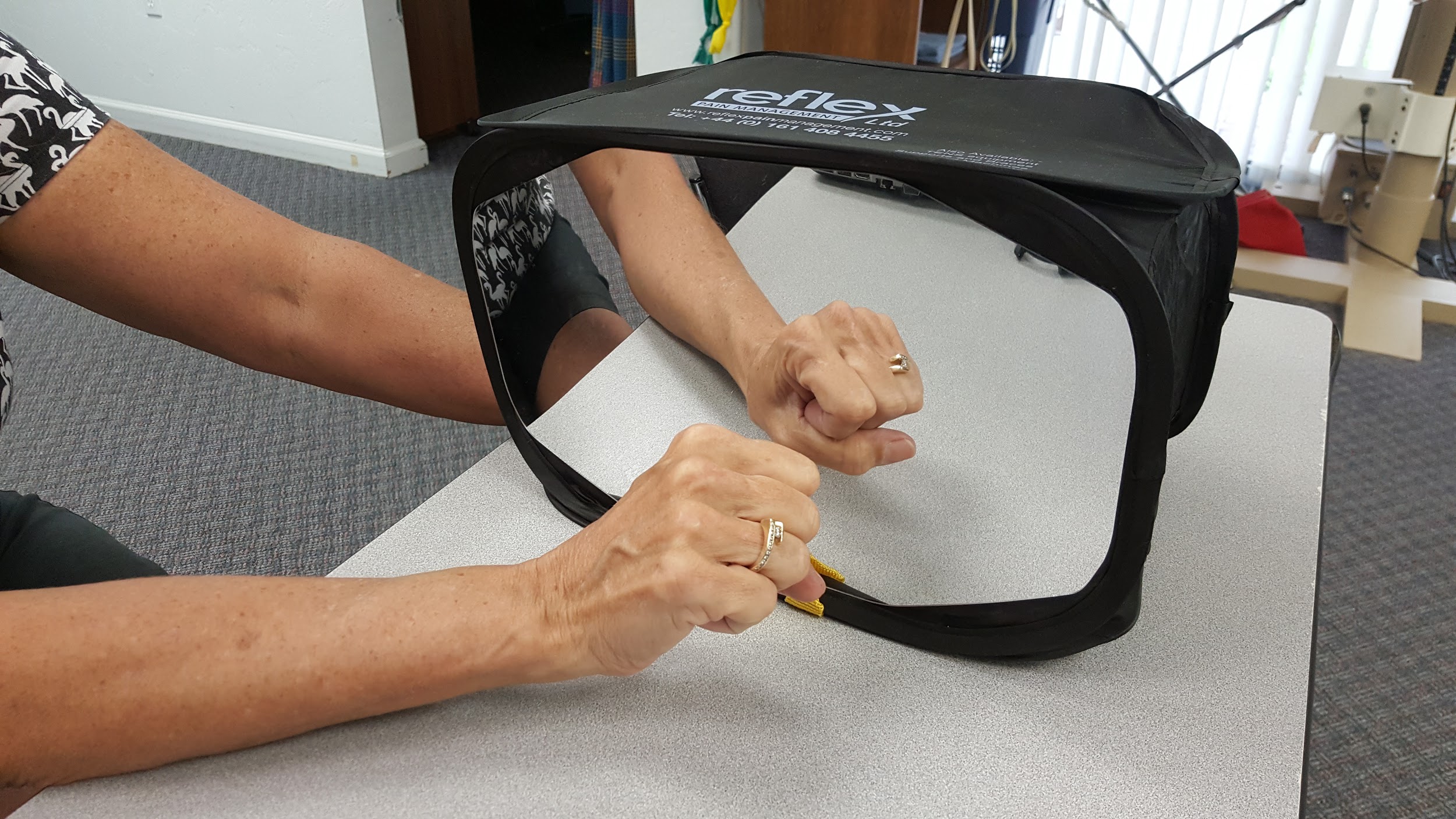 Treatment: Mirror Box
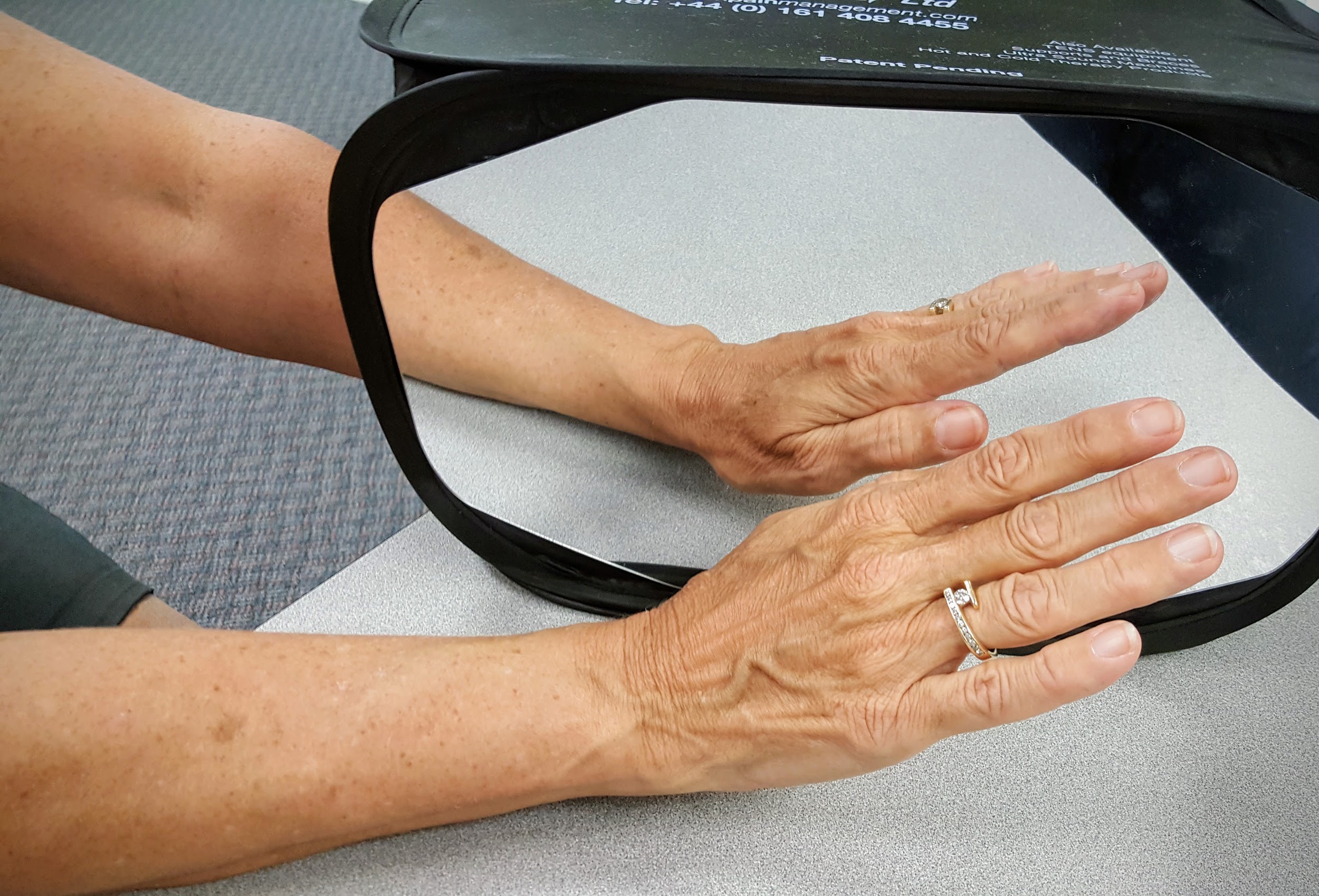 Treatment: Mirror Box
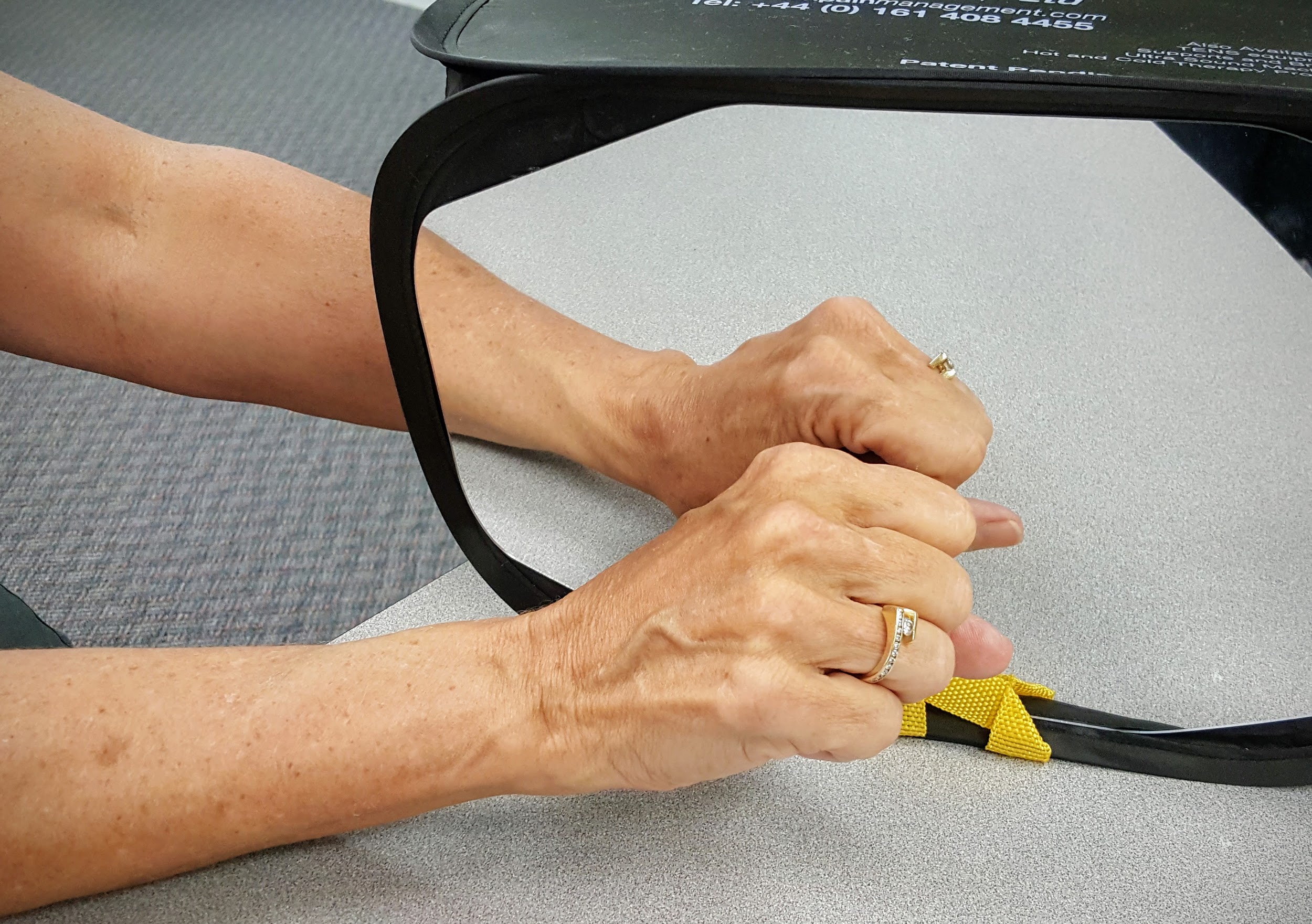 Conclusion
Therapist Goals for Dystrophy
Decrease Pain - Don’t increase pain
Work, but don’t work through pain
Support, but don’t coddle
Be flexible with fluctuating signs and symptoms
Strength/Loading before range of motion
Emphasize Function - No useless limbs!
Patience, but appropriate adaptations of treatment
Dystrophy Treatment ‘Accents’
Avoid aggressive passive stretch
Use caution with casts and splints

Emphasize Stress-Loading
Emphasis Active Motion
:-)